BUSINESS CASE AUTOMOBILE
Trafic
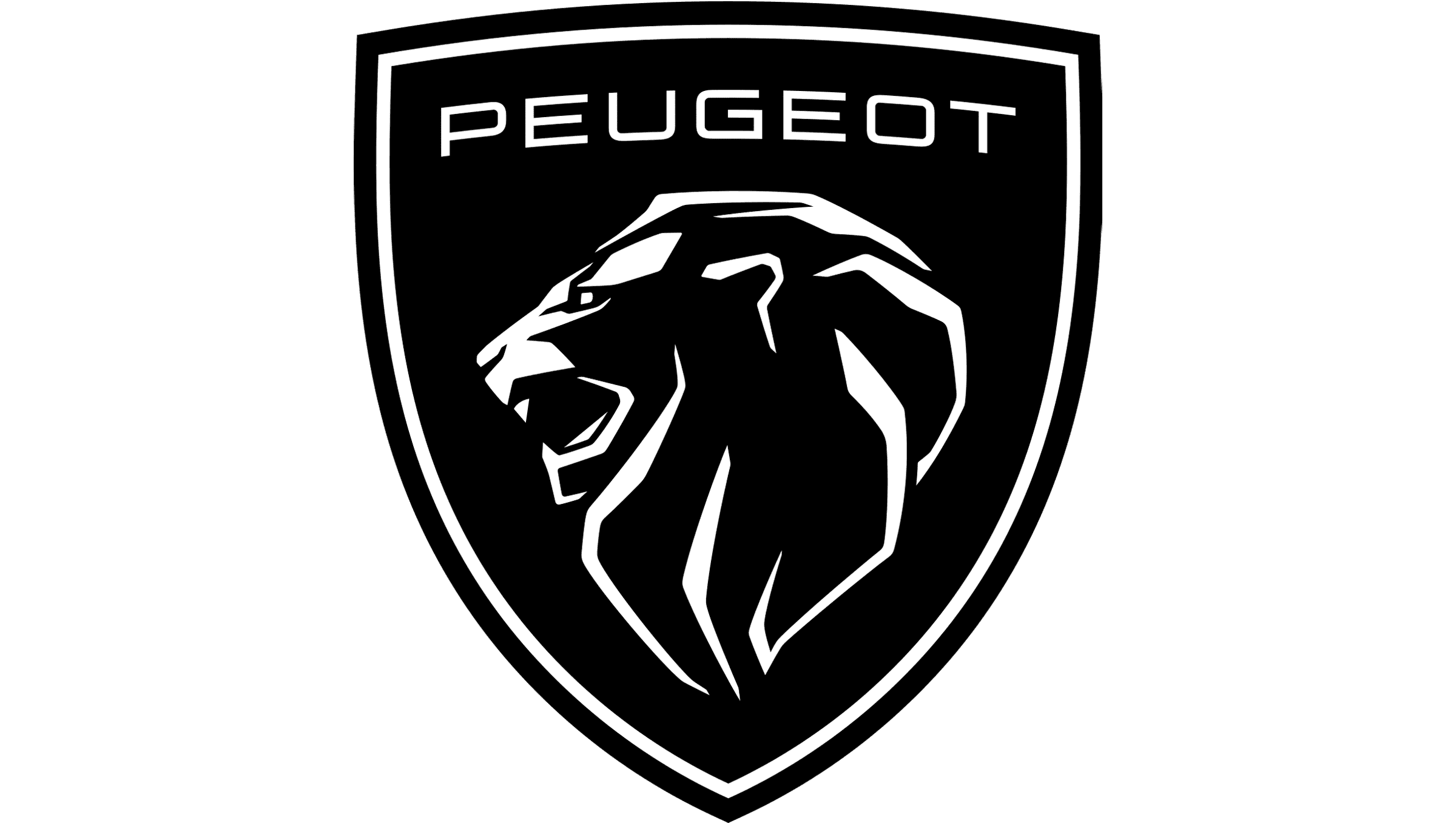 Showroom Peugeot
(8 modèles)
Volume de clics 
réalisés
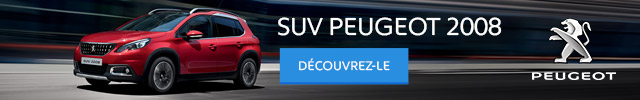 49 195
Formats : 
Interstitiel 
Bannière

Couverture : Nationale

Ciblages : 
Affinitaires automobiles 
Intentionnistes achat nouveau véhicule
Propriétaires de véhicules de +10 ans

Pilotage Campaign Manager
49 000 Clics
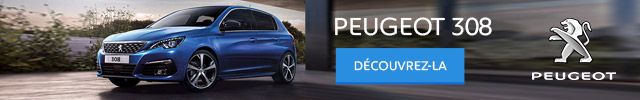 Taux de visite CM
Taux de visites moyen
68,25 %
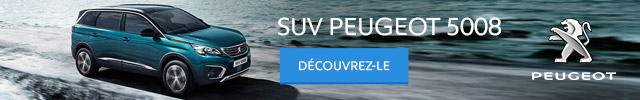 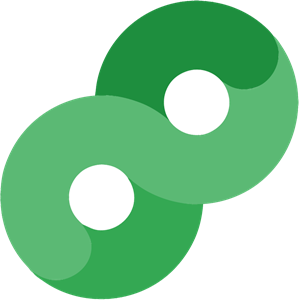 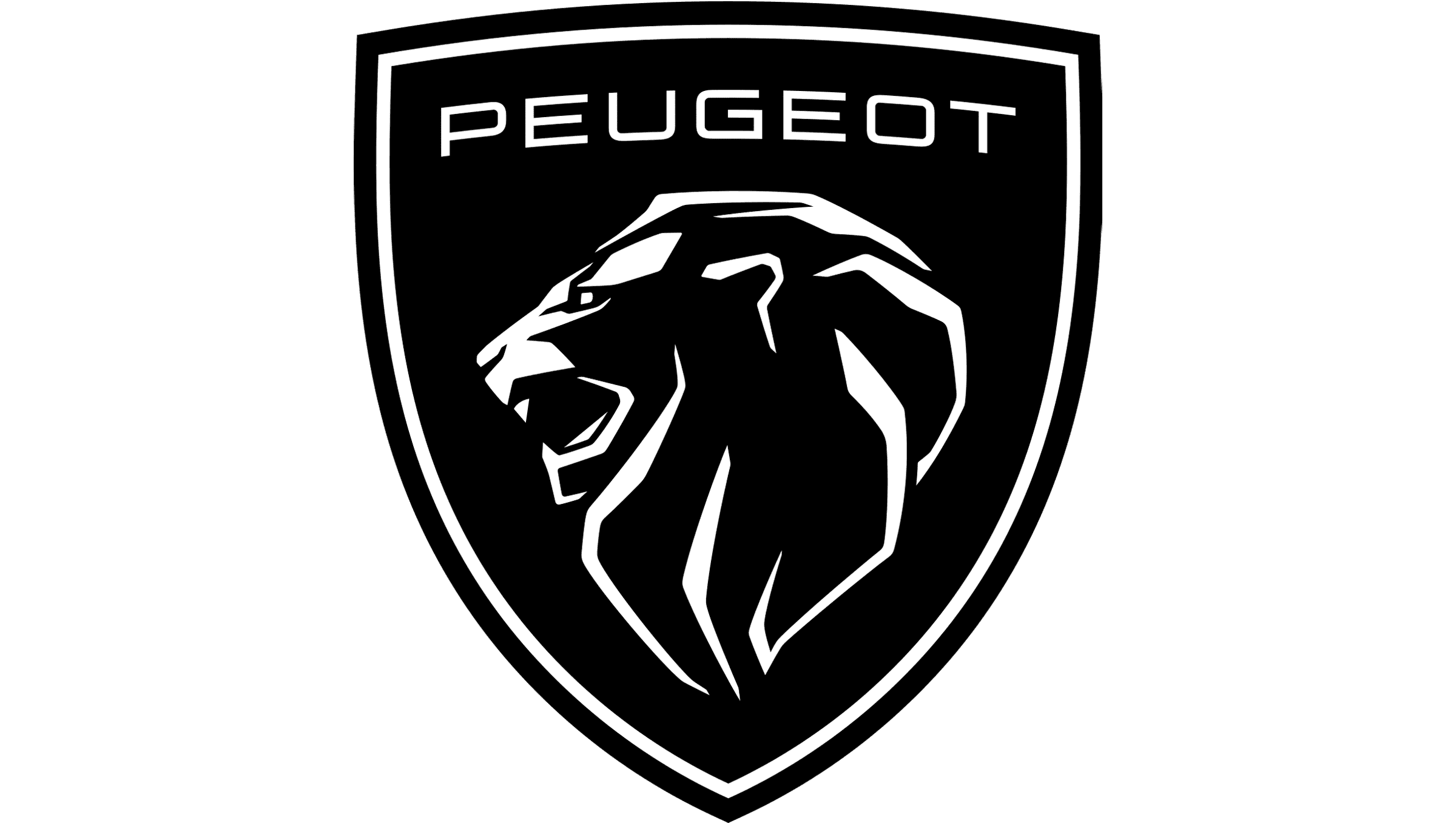 Showroom Peugeot
(8 modèles)
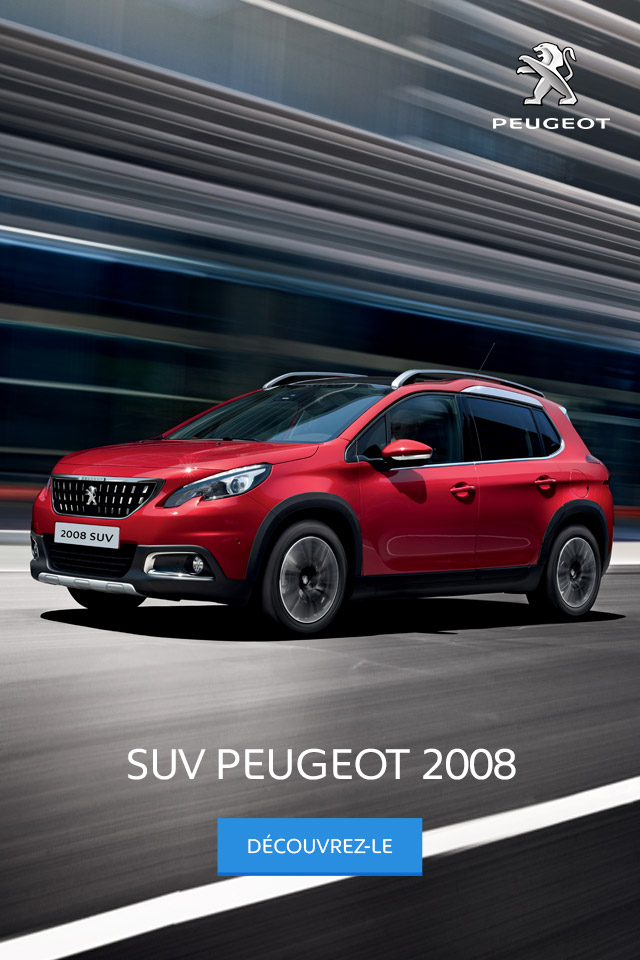 Volume de clics 
réalisés
41 223
Formats : 
Interstitiel 
Bannière

Couverture : Nationale

Ciblages : 
Affinitaires automobiles 
Intentionnistes achat nouveau véhicule
Propriétaires de véhicules de + 10 ans

Pilotage Google Analytics
41 200 Clics
Taux de session GA
Taux de sessions moyen
81,34 %
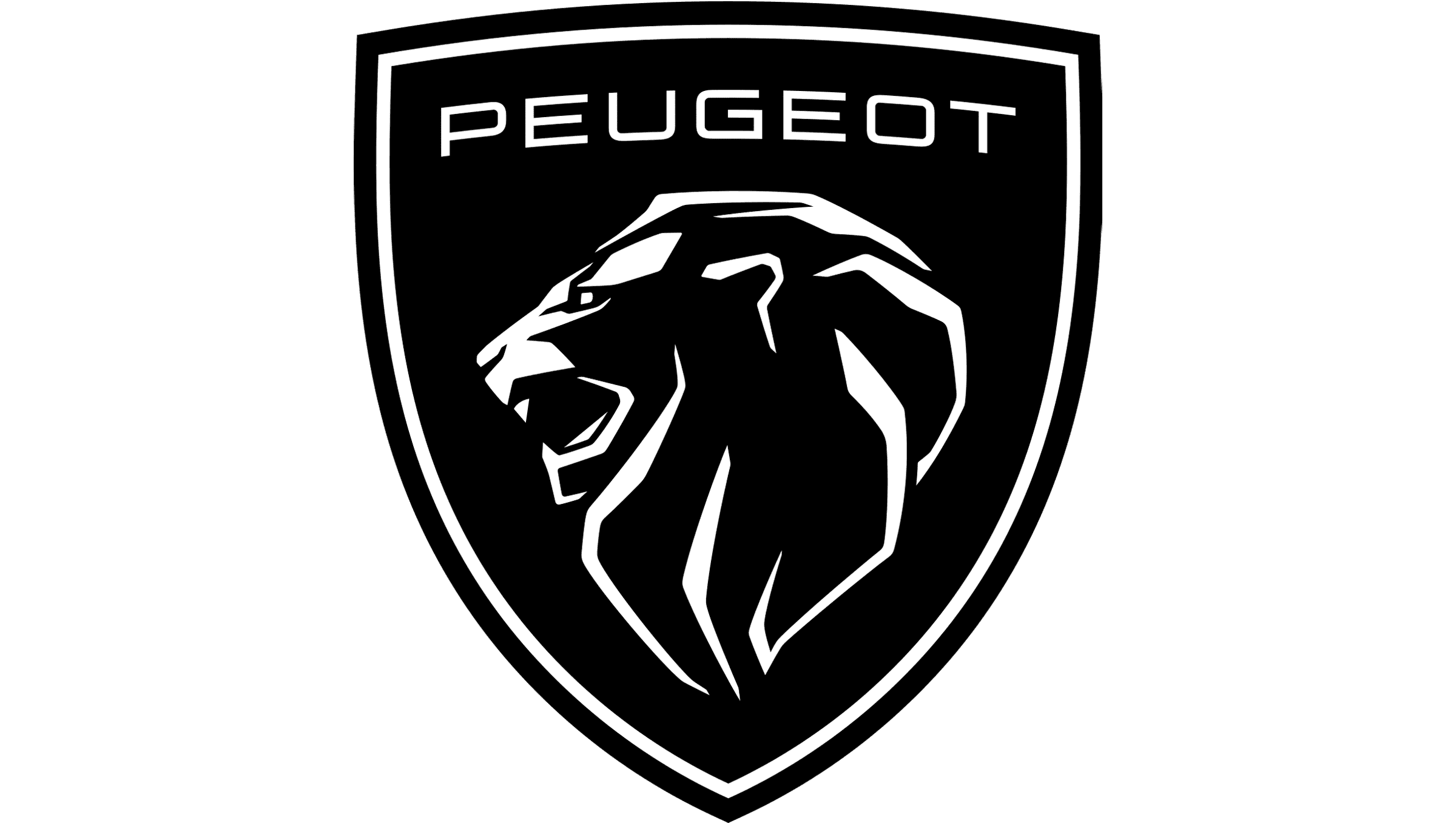 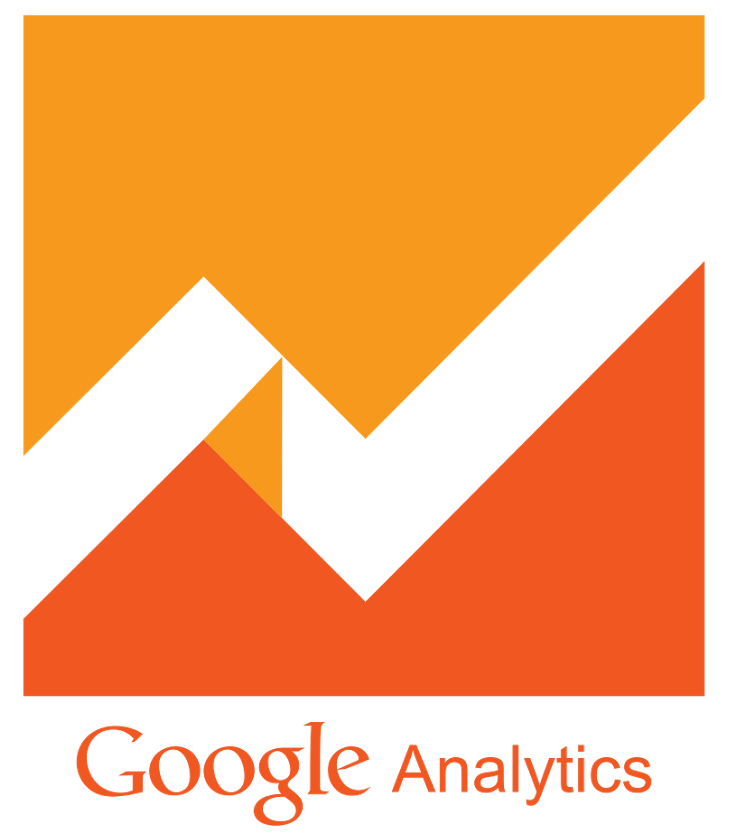 Showroom Peugeot
(8 modèles)
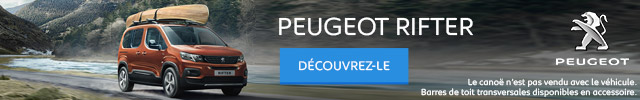 Volume de clics 
réalisés
46 639
Formats : 
Interstitiel 
Bannière

Couverture : Nationale

Cible : 
Affinitaires automobiles 
Intentionnistes achat nouveau véhicule
Propriétaires de véhicules de 
+10 ans

Pilotage Google Analytics
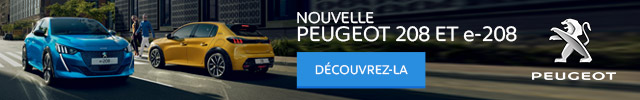 46 600 Clics
Taux de session GA
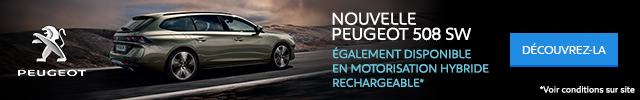 Taux de sessions moyen
68,82 %
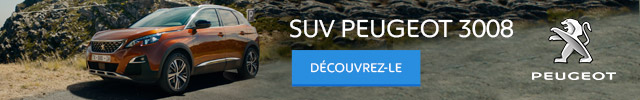 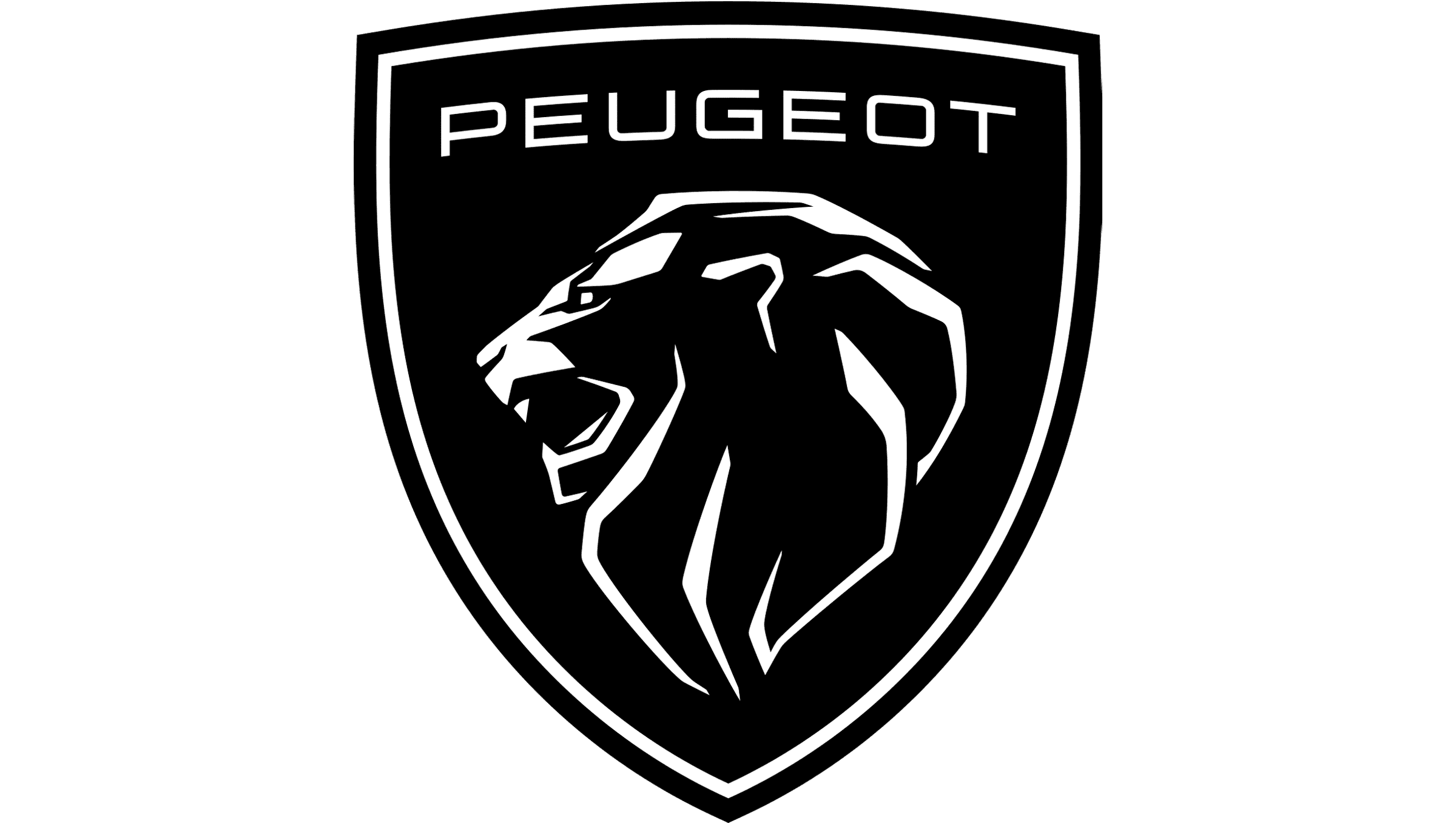 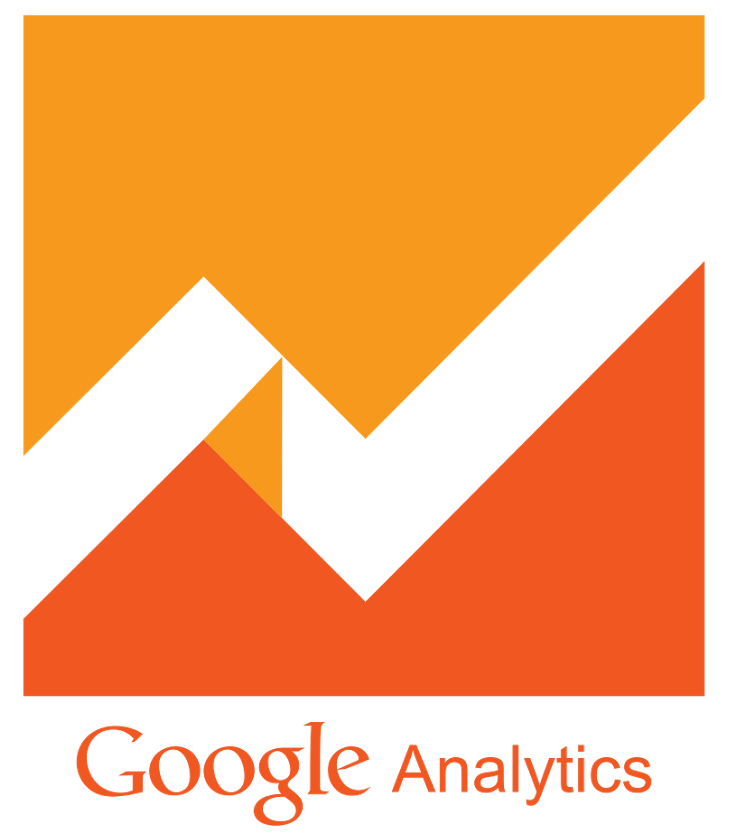 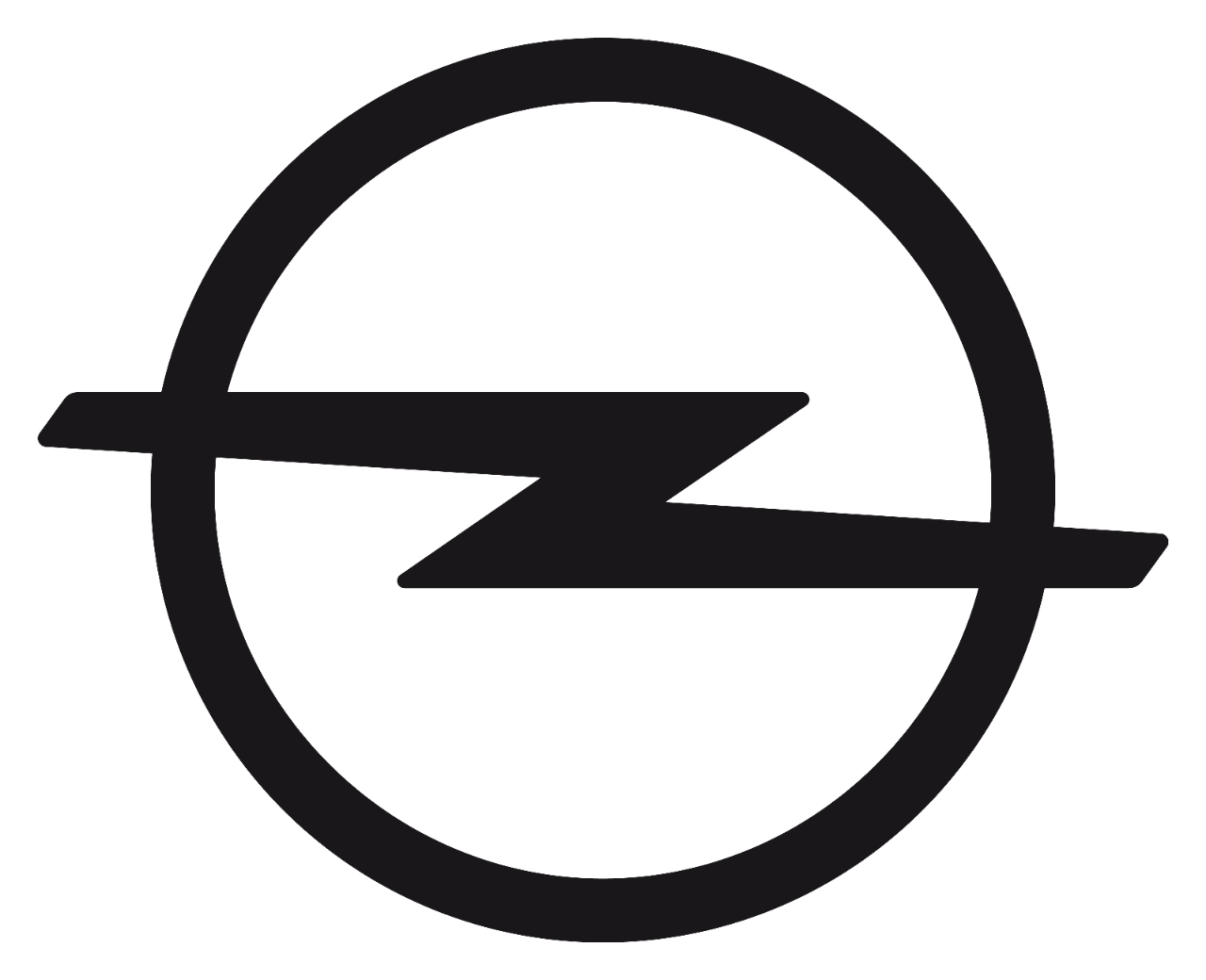 Opel CORSA
Volume de clics 
réalisés
57 013
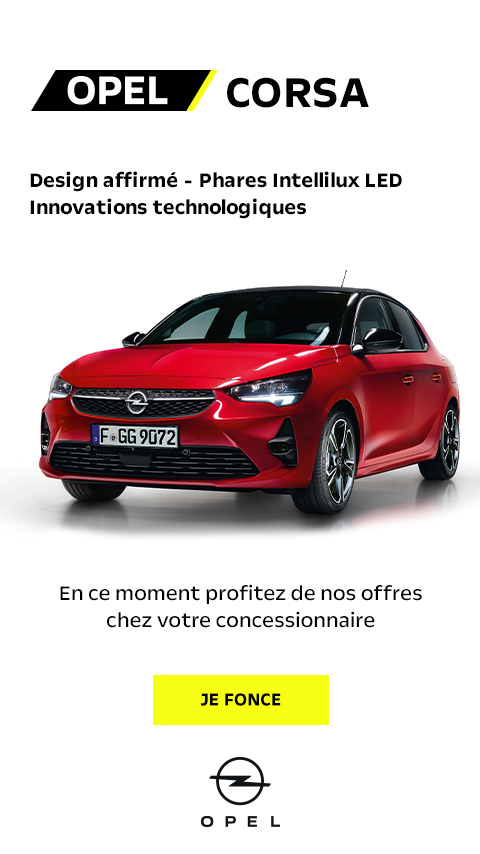 Volume de sessions 
réalisés
57 000 Clics
Format : Interstitiel 

Couverture : Nationale

Cible : 
Affinitaires automobiles 
Affinitaires Ford, Fiat, Toyota Mini
Intentionnistes achat nouveau véhicule

Pilotage Google Analytics
6 613
Trafic sur site
Taux de sessions conditionné moyen
11,50 %
Taux de sessions conditionné moyen +1min
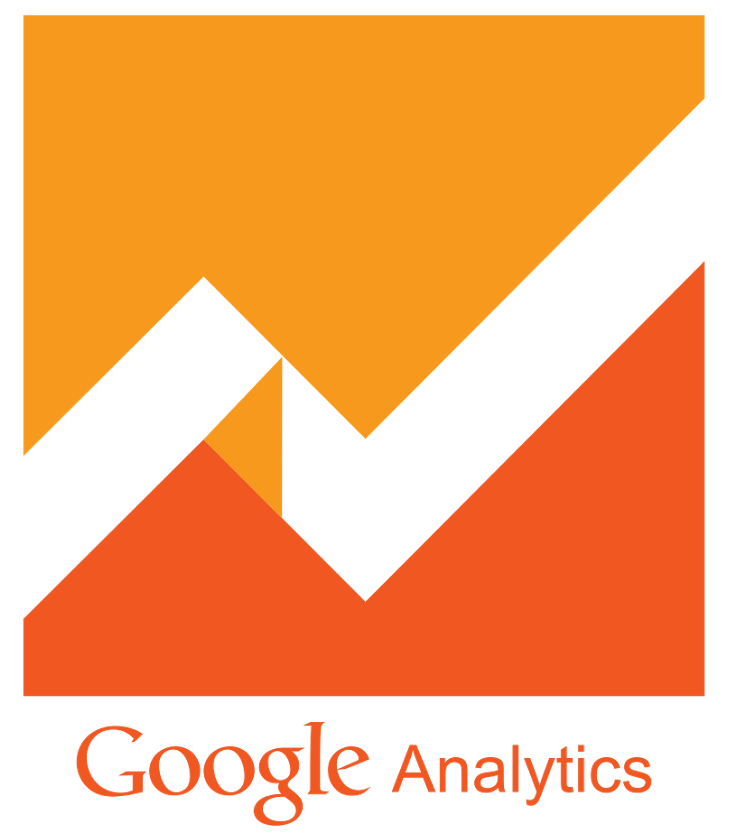 6,12 %
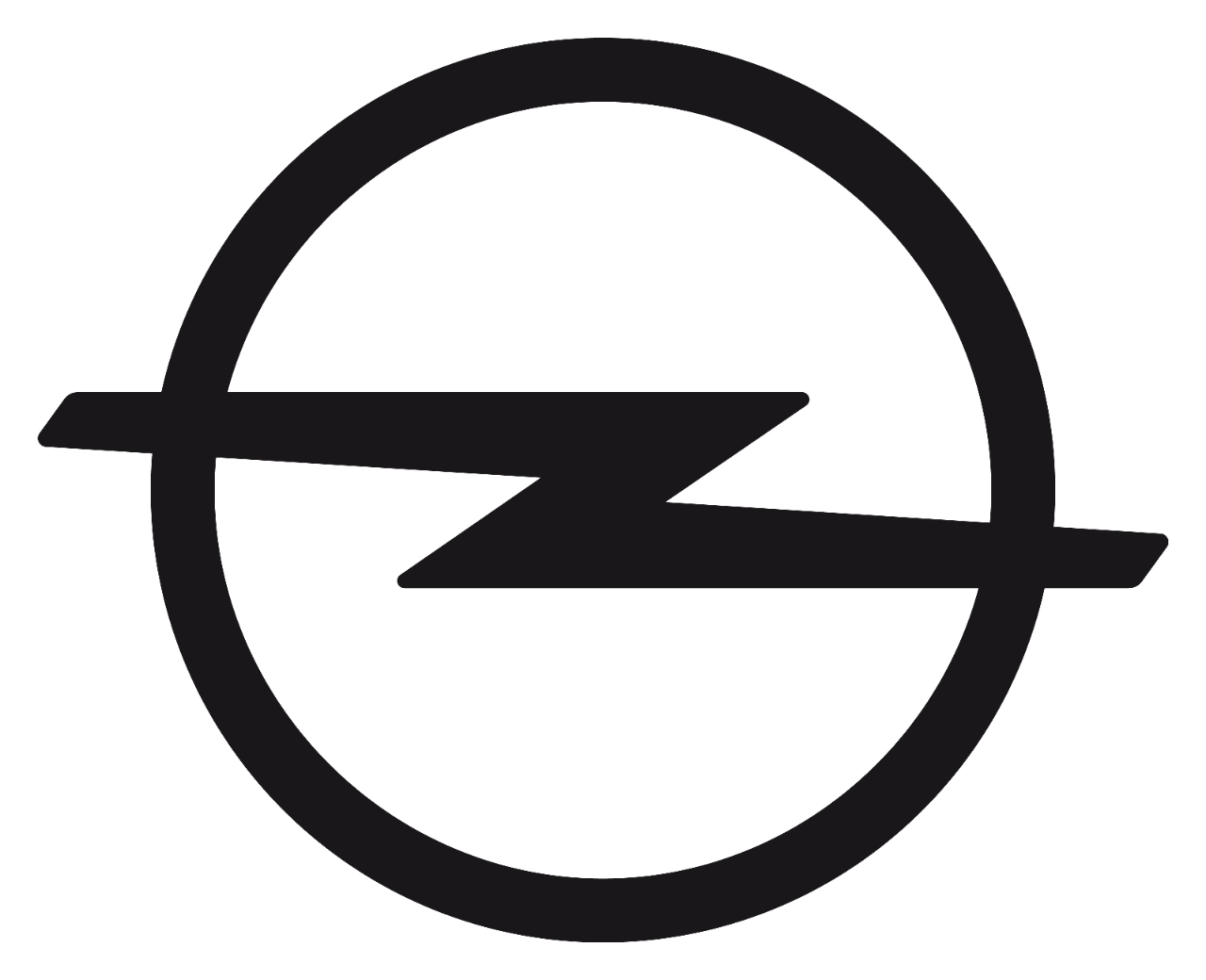 Opel SUV
Volume de clics 
réalisés
99 343
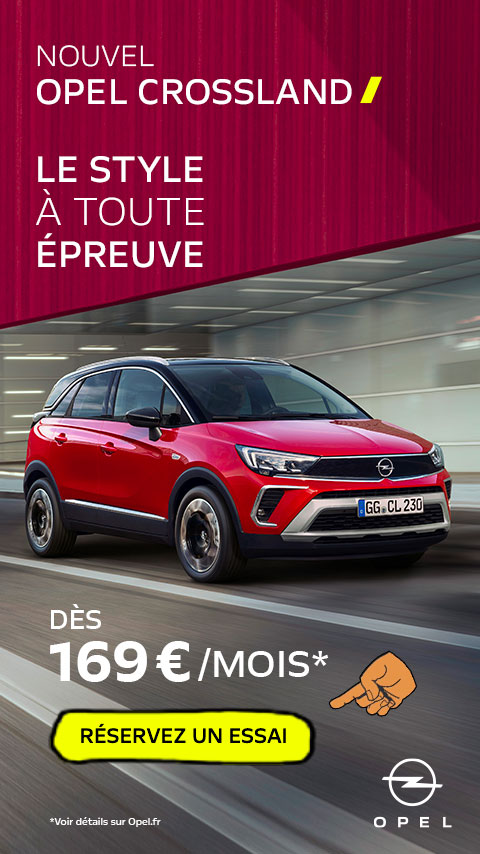 Volume de sessions 
réalisés
99 333 clics
Format : Interstitiel 

Couverture : Nationale

Cible : 
Affinitaires SUV
Intentionnistes d’achat d’un nouveau véhicule


Pilotage Google Analytics
10 036
Trafic qualifié
Sessions + 1 min
Taux de sessions conditionné moyen
10,10 %
Taux de sessions conditionné moyen +1min
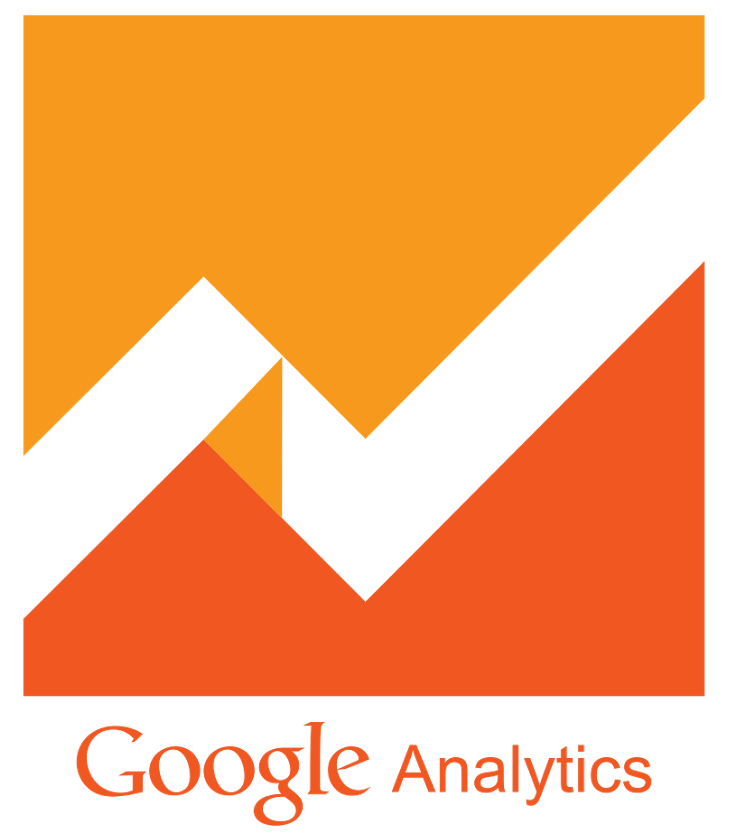 3,20 %
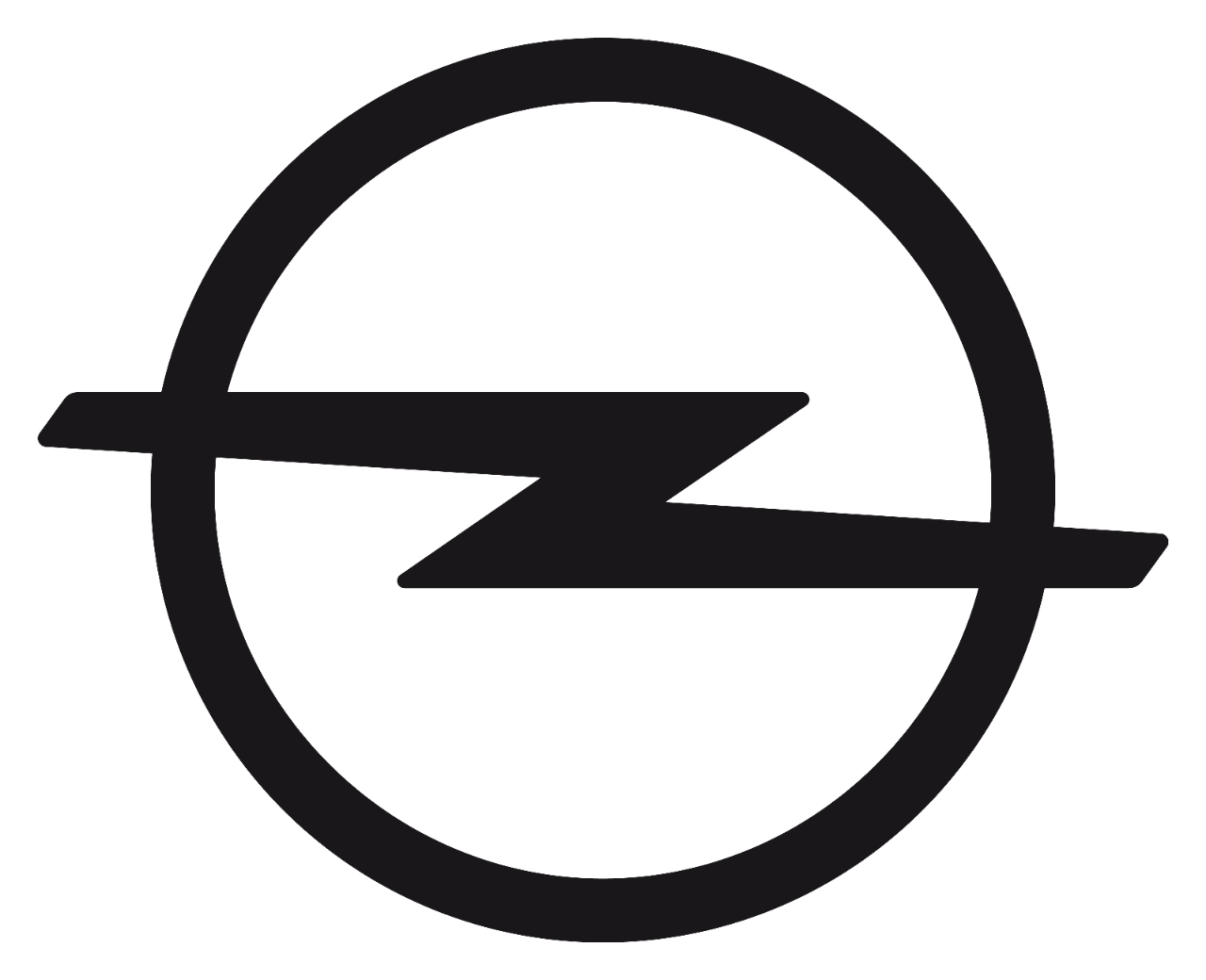 Opel MOKKA
Volume de clics 
réalisés
28 697
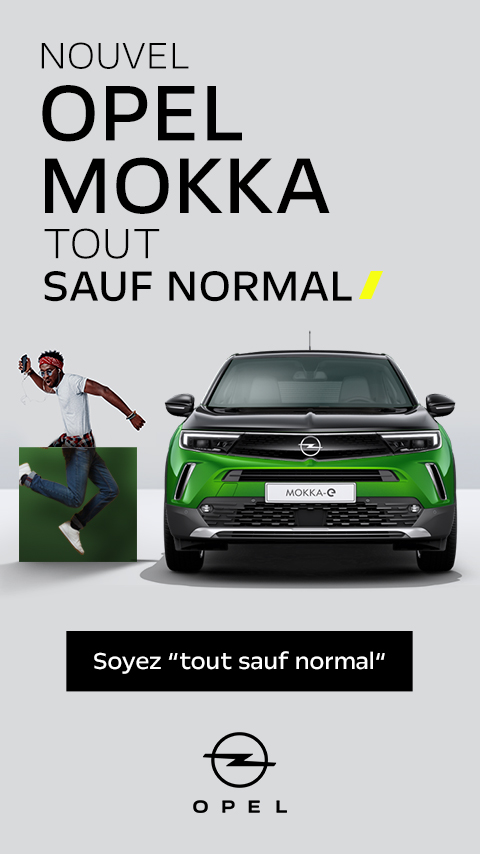 Volume de sessions 
réalisés
28 571 clics
Format : Interstitiel 

Couverture : Nationale

Cible : 
Affinitaires SUVIntentionnistes d’achat d’un nouveau véhicule


Pilotage Google Analytics
3 483
Trafic qualifié
Taux de rebond
Taux de sessions conditionné moyen
12,14 %
Taux de rebond moyen
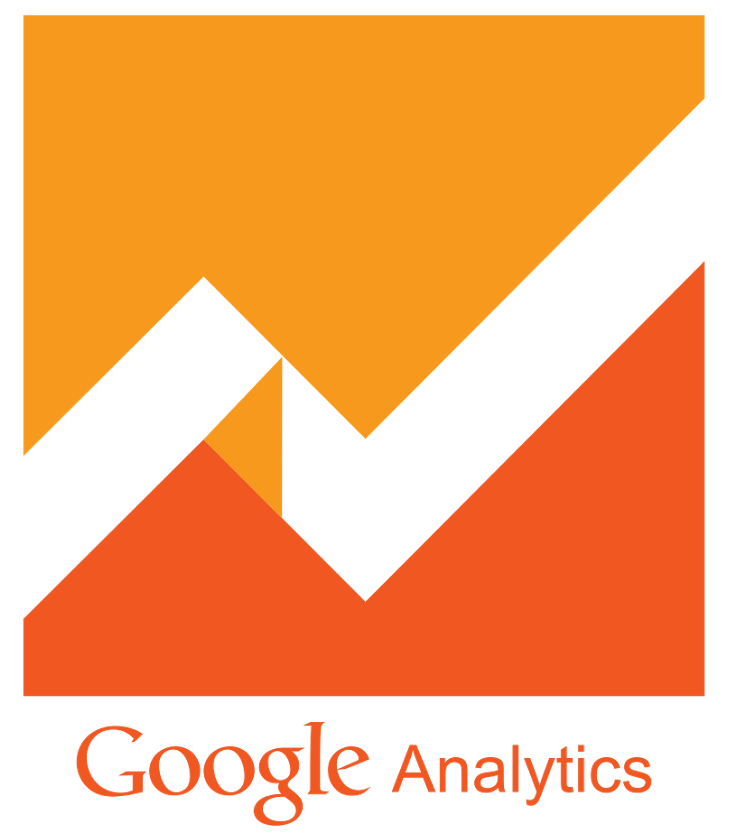 64,54 %
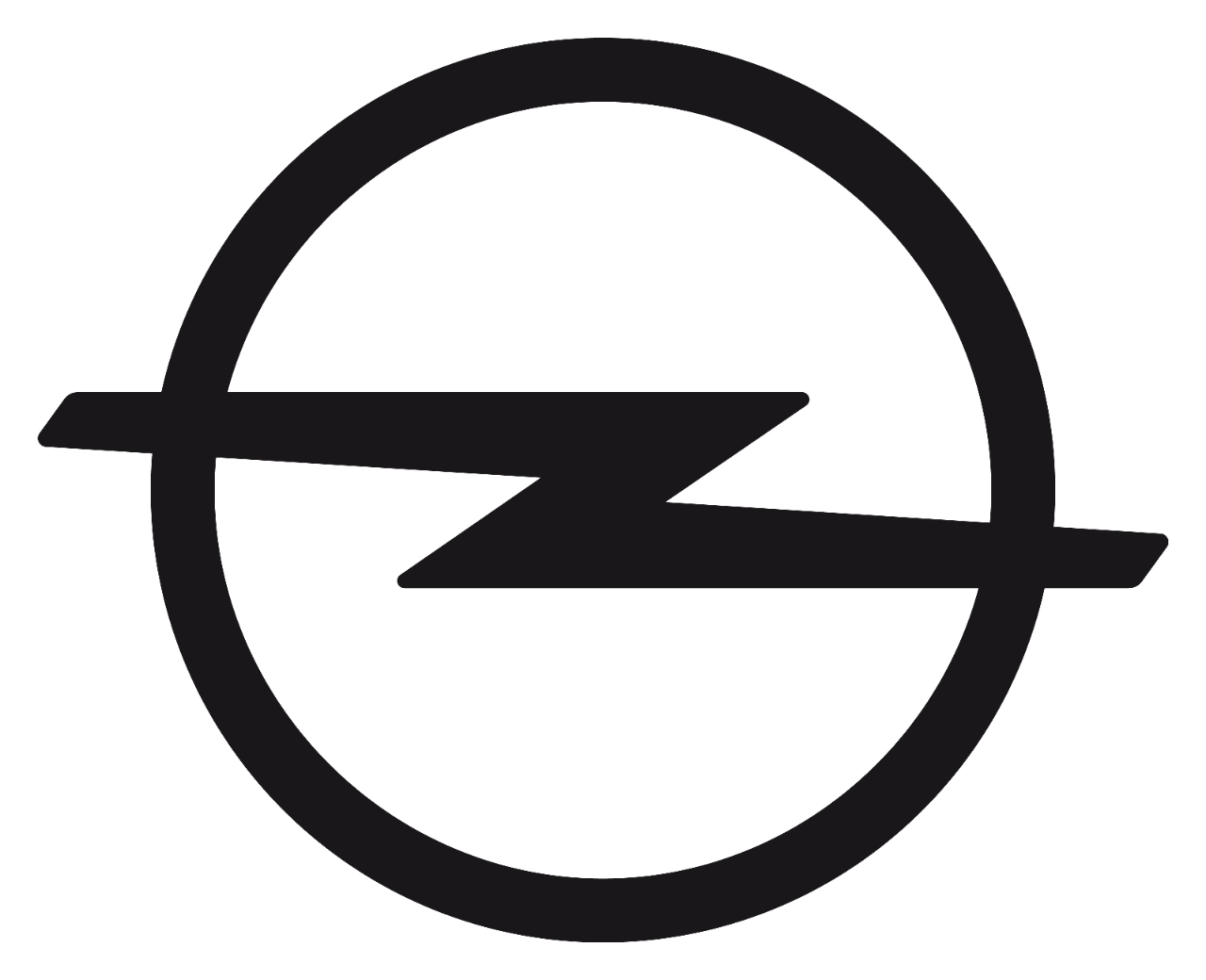 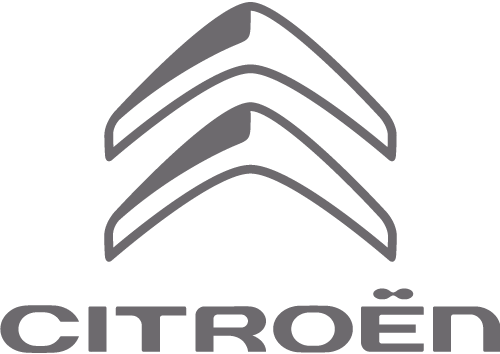 Citroën C4 Cactus
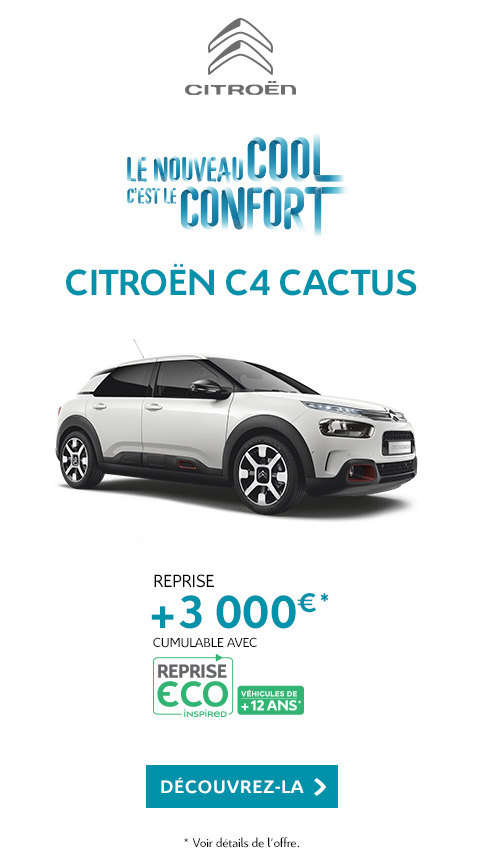 Volume de clics 
réalisés
Formats : Interstitiel 
Bannière

Couverture : Nationale

Ciblages : 
Affinitaires SUVIntentionnistes achat nouveau véhicule
Sensibles aux sujets environnementaux

Pilotage Google Analytics
72 000 clics
74 759
Trafic sur site
Taux de sessions moyen
50,46 %
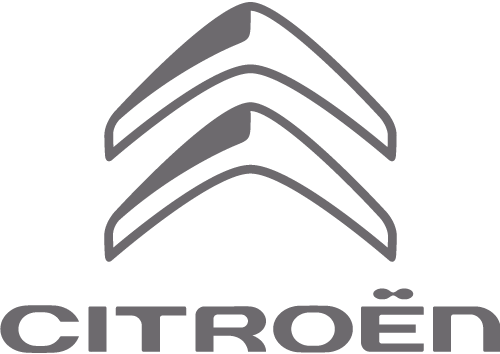 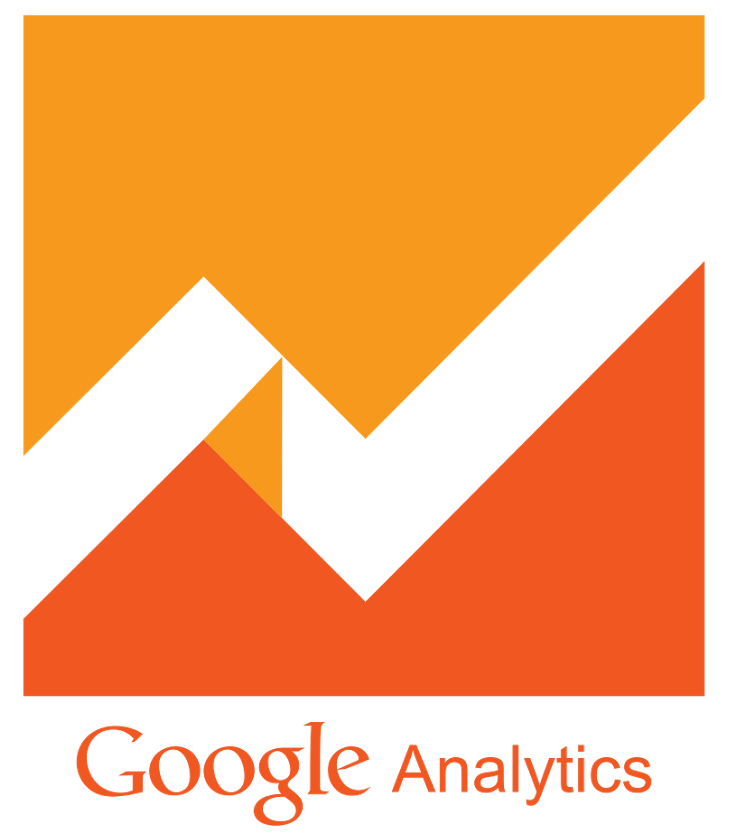 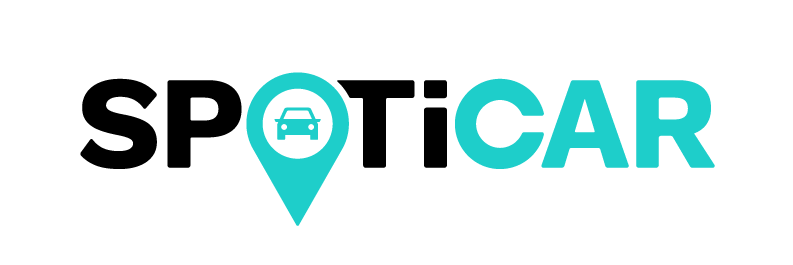 Volume de clics 
réalisés
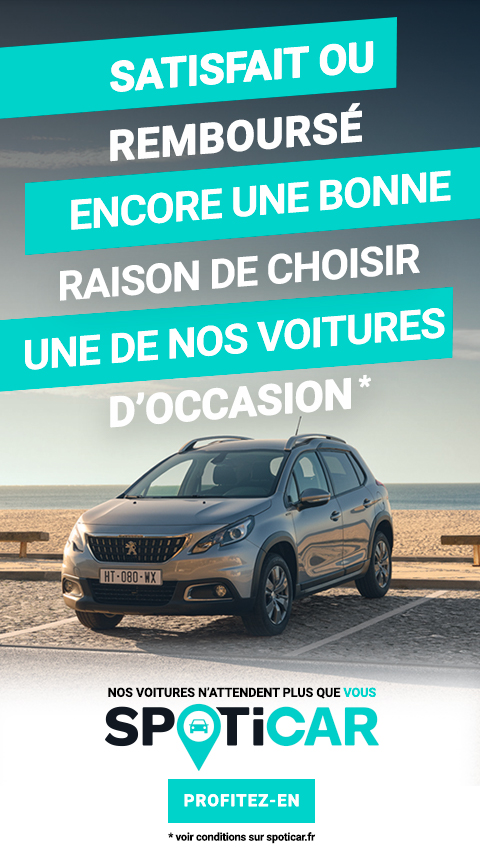 34 158
Taux de sessions 
conditionné moyen
33 983 clics
Formats : 
Interstitiel 
Pavé 
Bannière 

Couverture : nationale 

Ciblages : 
Intentionnistes achat véhicules d’occasion

Pilotage Google Analytics
7,37 %
Trafic qualifié
Temps passé
début de campagne
53’
Temps passé
fin de campagne
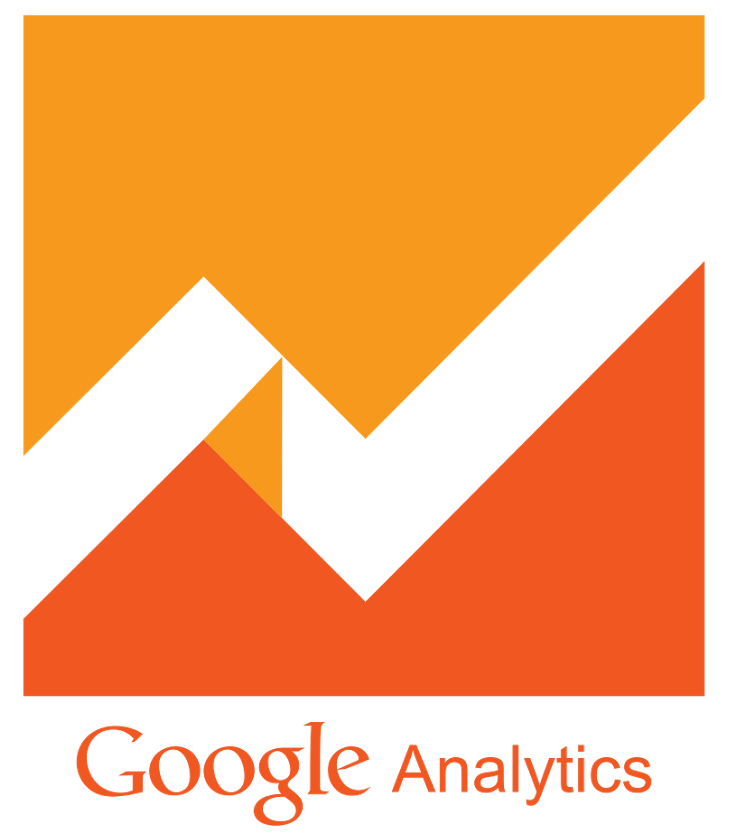 86,87’
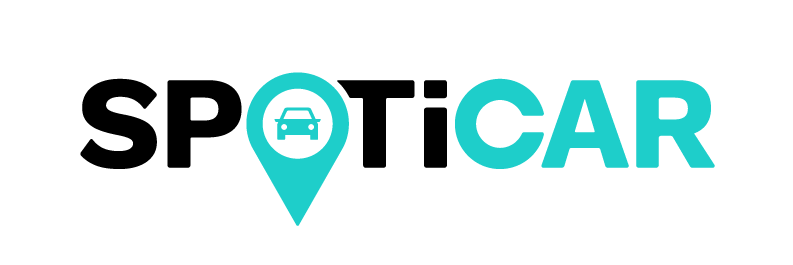 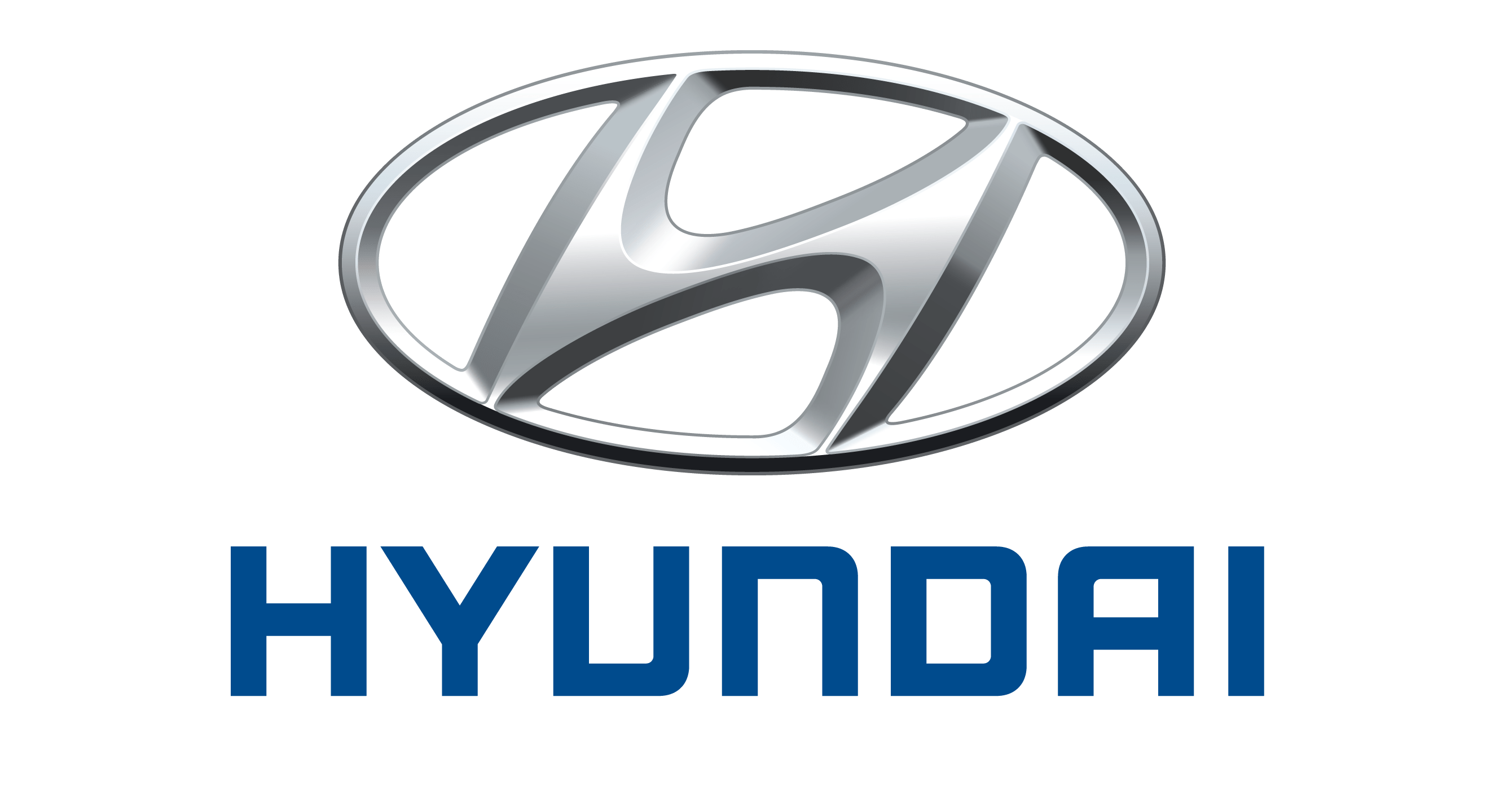 Hyundai IONIQ
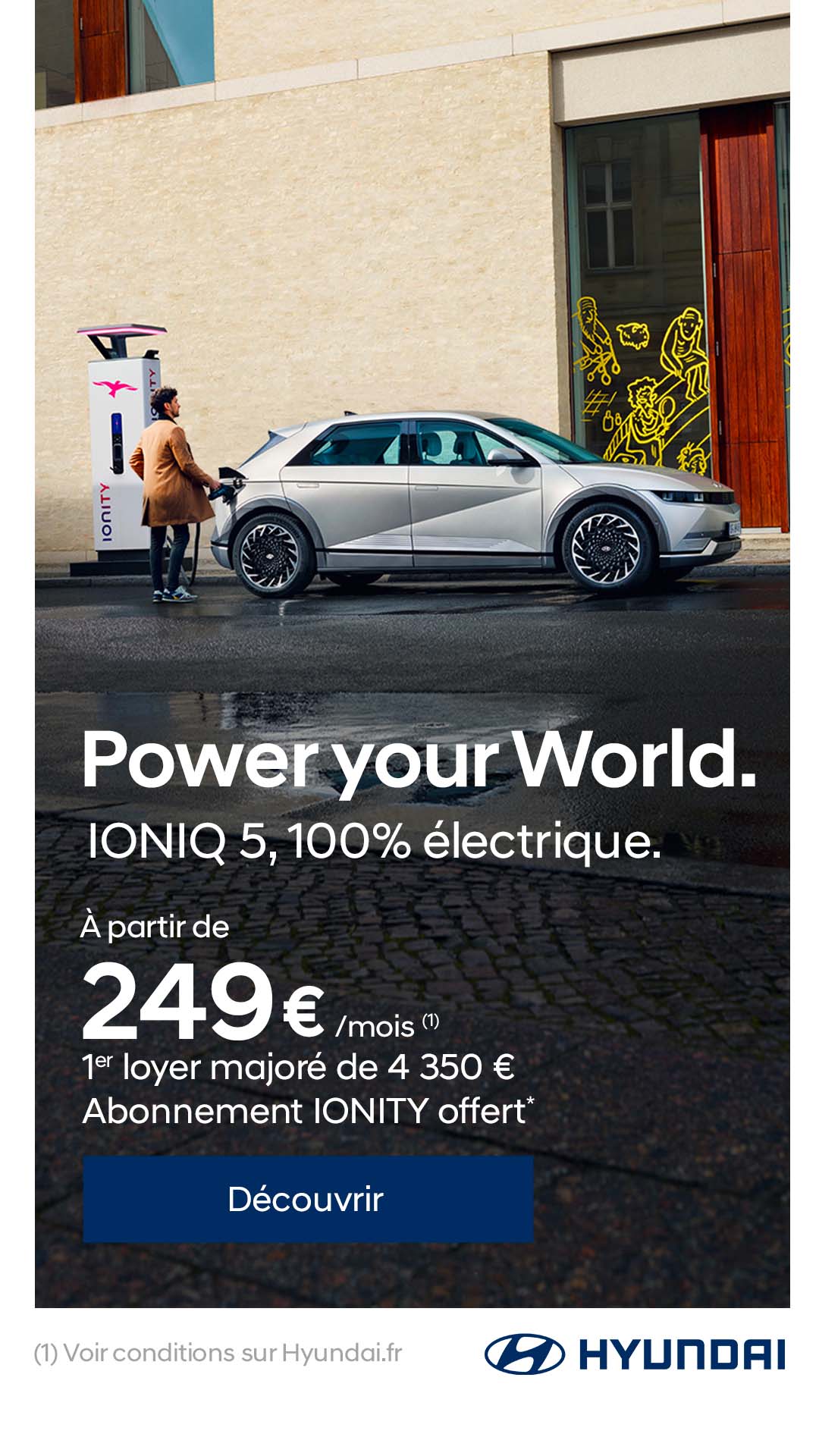 Volume de clics 
réalisés
25 489
25 065 clics
Formats : 
Interstitiel 
Parallaxe 
Pavé

Couverture : nationale 

Ciblages : 
> Affinitaire nouvelles technologies 
> Intentionnistes véhicules électriques

Pilotage Google Analytics
Taux de sessions 
début de campagne
Trafic sur site
5,18 %
Taux de sessions 
fin de campagne
33,61 %
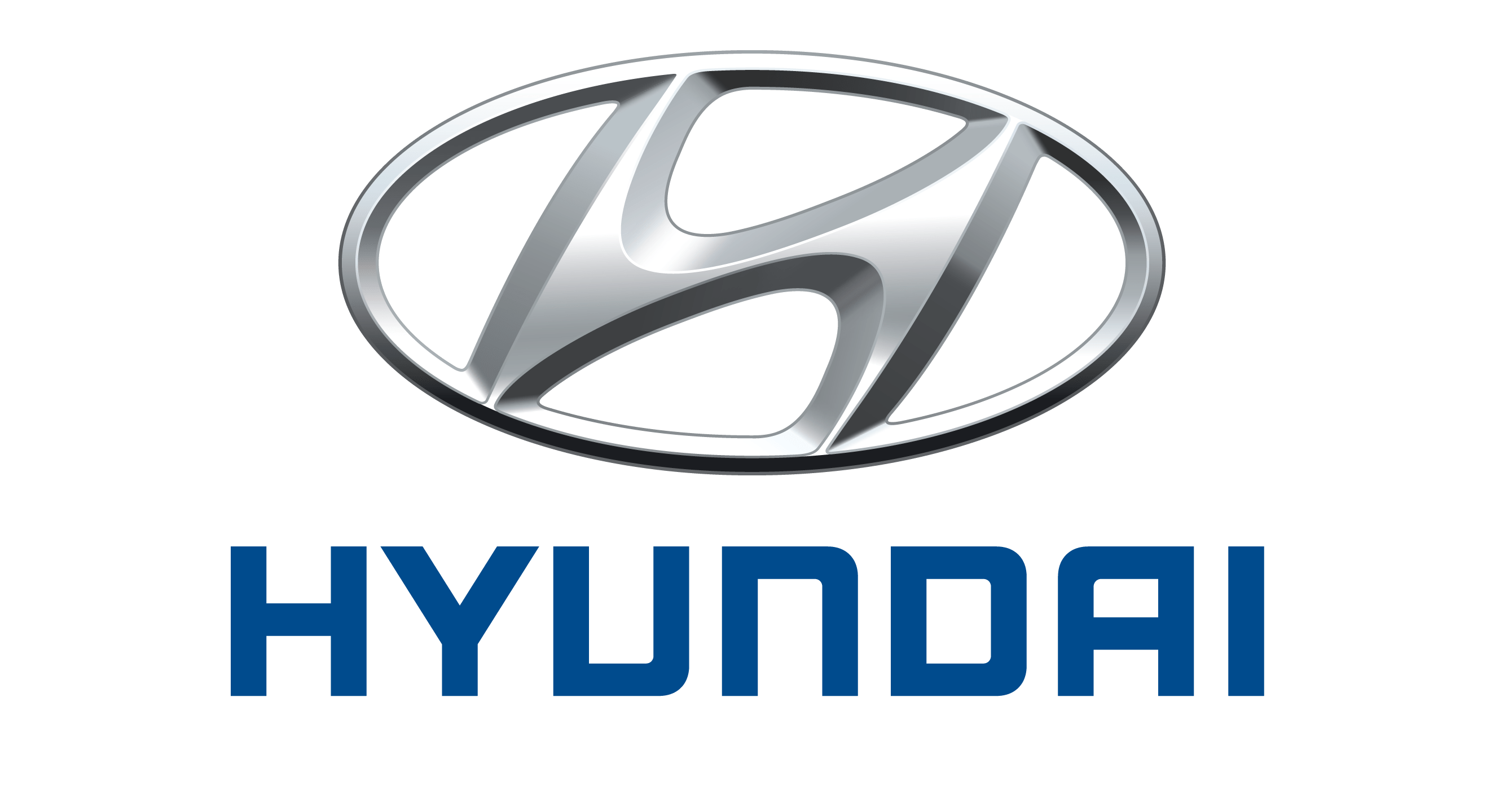 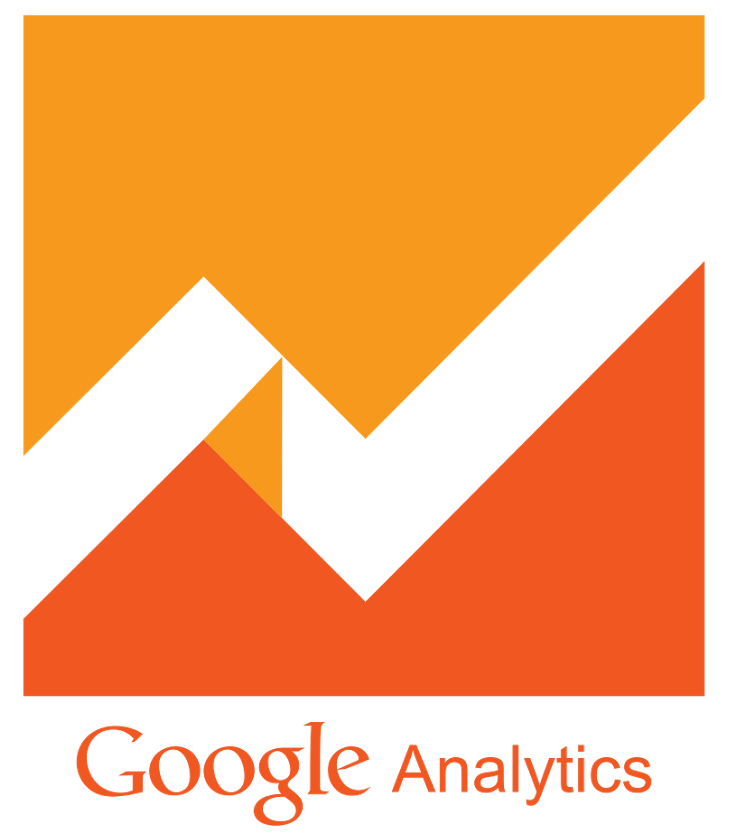 Branding
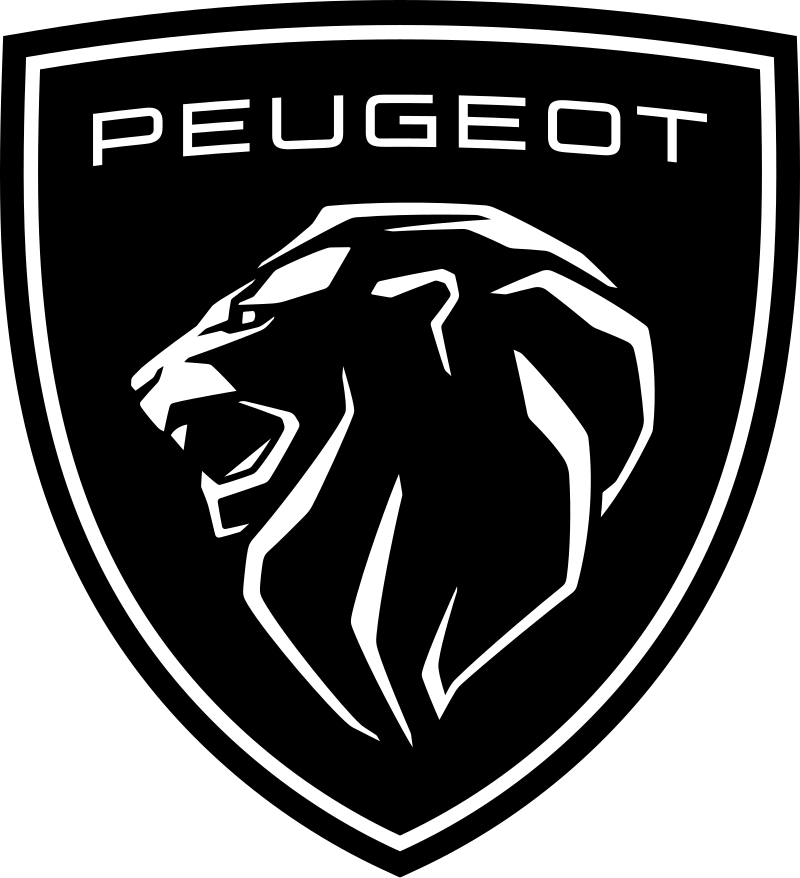 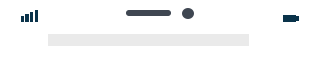 Volume d’impressions réalisé
1 550 116
Taux de clic moyen
1 500 000 impressions
Format :
Interstitiel Vidéo 

Couverture : Nationale

Ciblages :
Intentionnistes achat véhicule
Affinitaire marque Peugeot
Fans de berline
Visiteurs de concession automobile Peugeot
1,78%
Visibilité IAS
Complétion vidéo
Taux de visibilité IAS moyen
94,81%
Taux de complétion moyen
82,56%
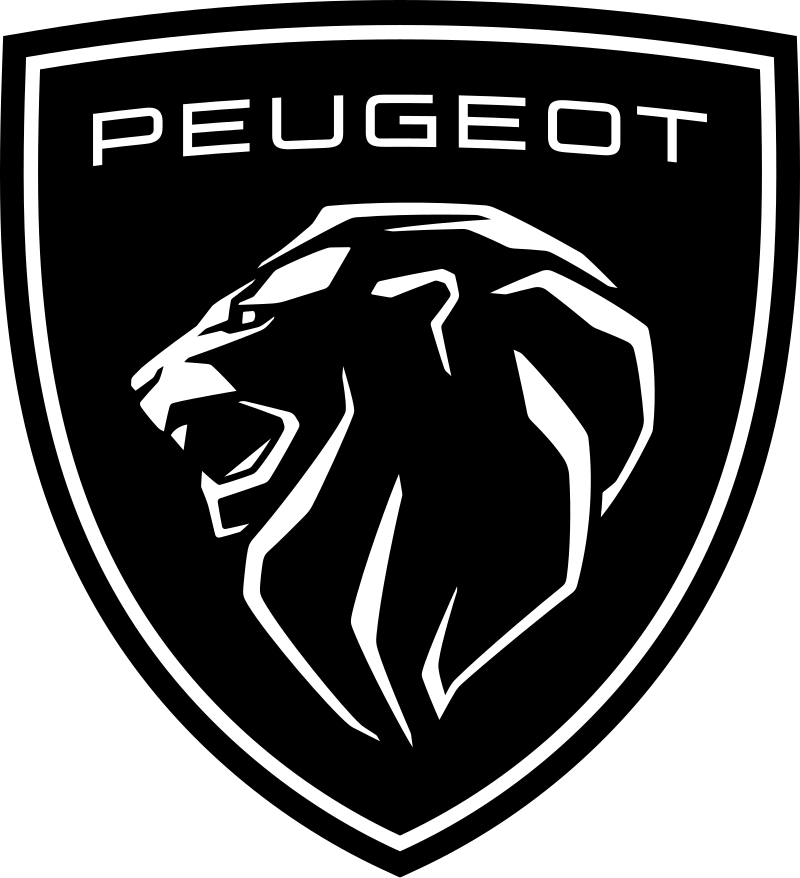 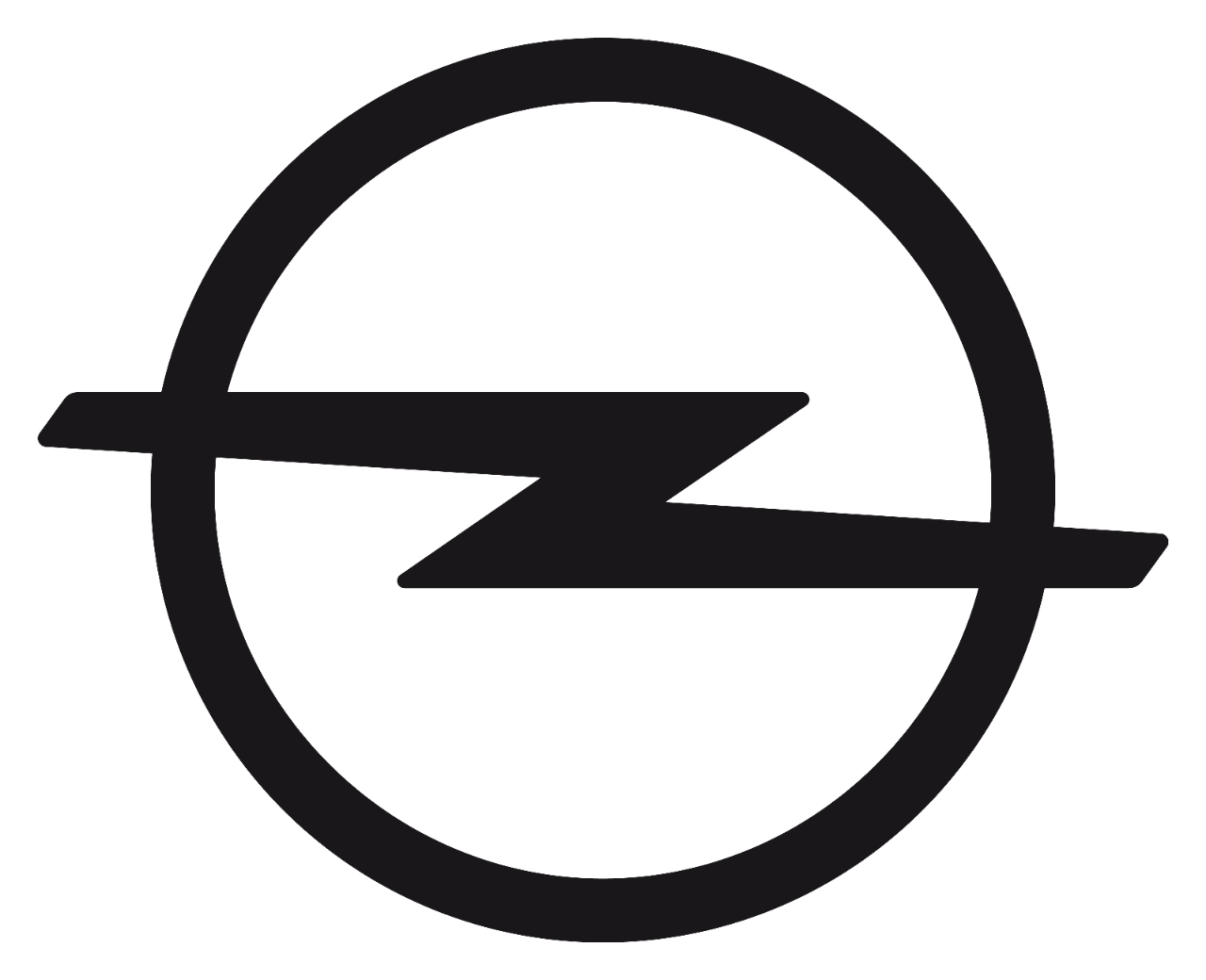 Véhicules utilitaires
B2B
Volume d’impressions 
réalisé
2 014 392
Format : Interstitiel Carrousel

Couverture : Nationale

Cible : 
Professionnels du BTP
Entreprises du BTP
Artisans

Pilotage
2 000 000 impressions
Taux de clics moyen
1,87 %
Visibilité IAS
Taux de visibilité IAS
86,42 %
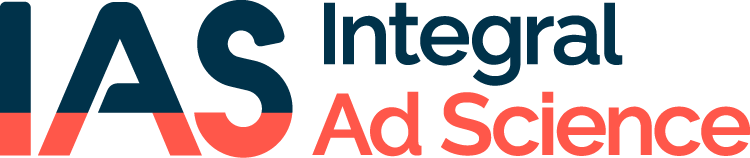 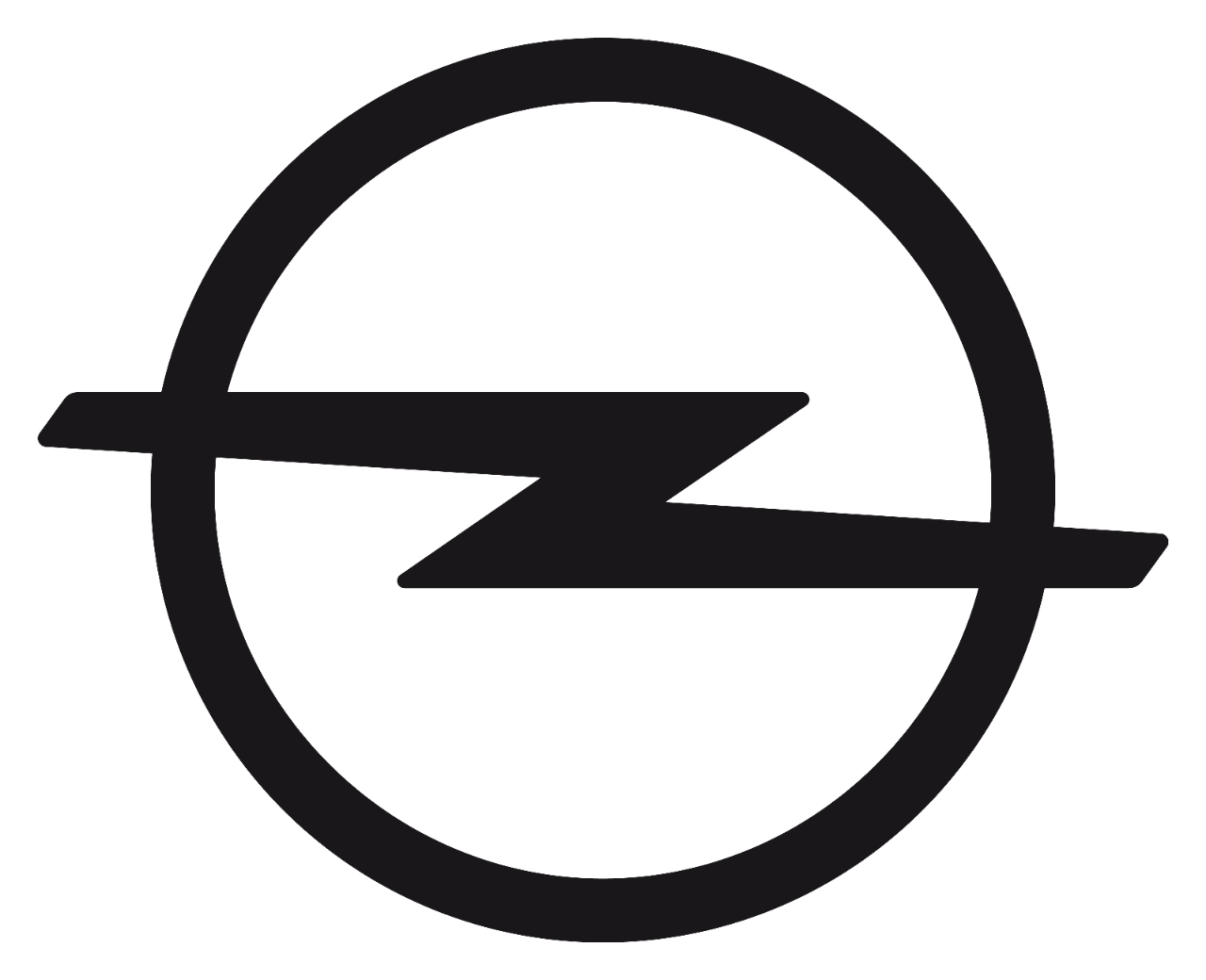 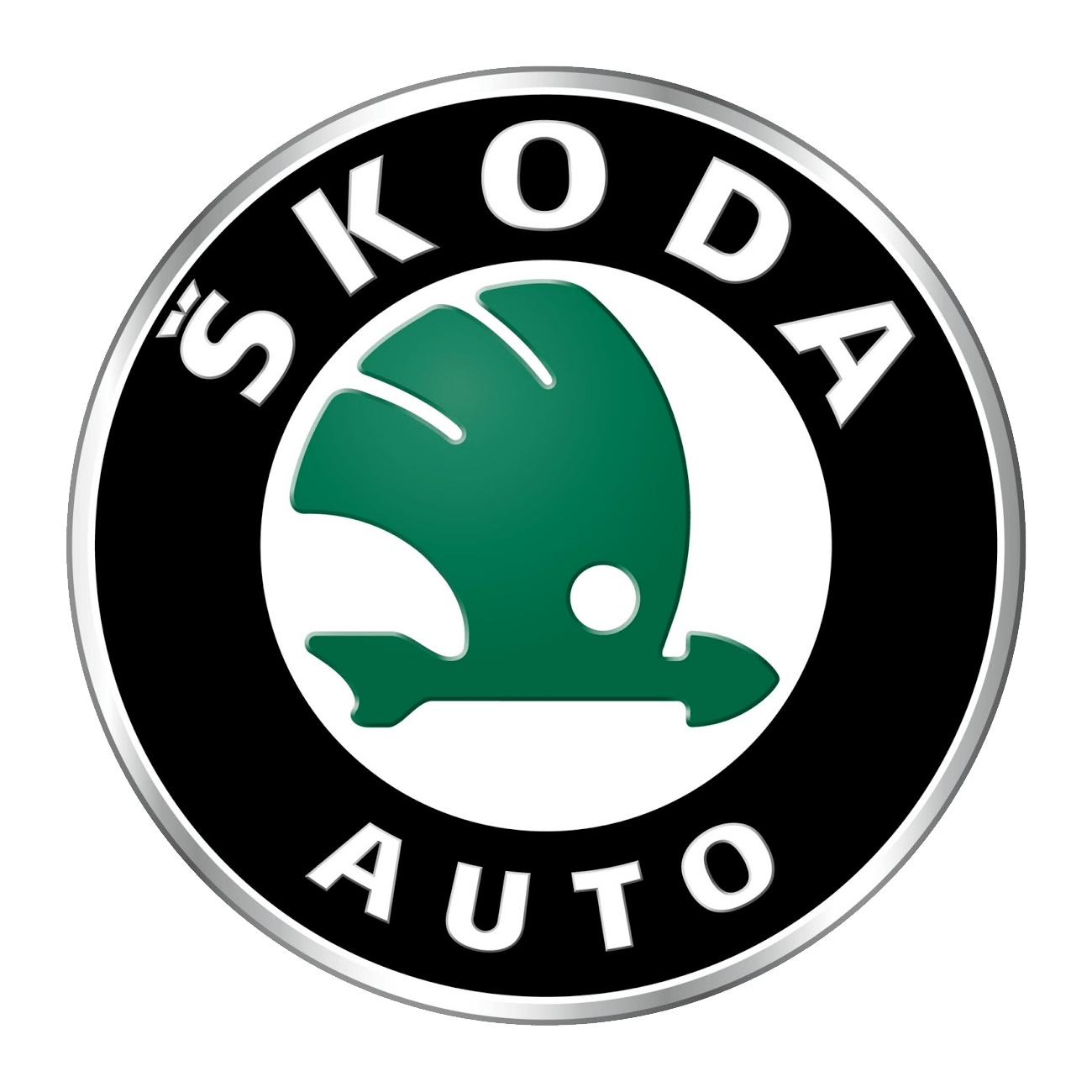 Skoda Karoq
Volume d’impressions 
réalisé
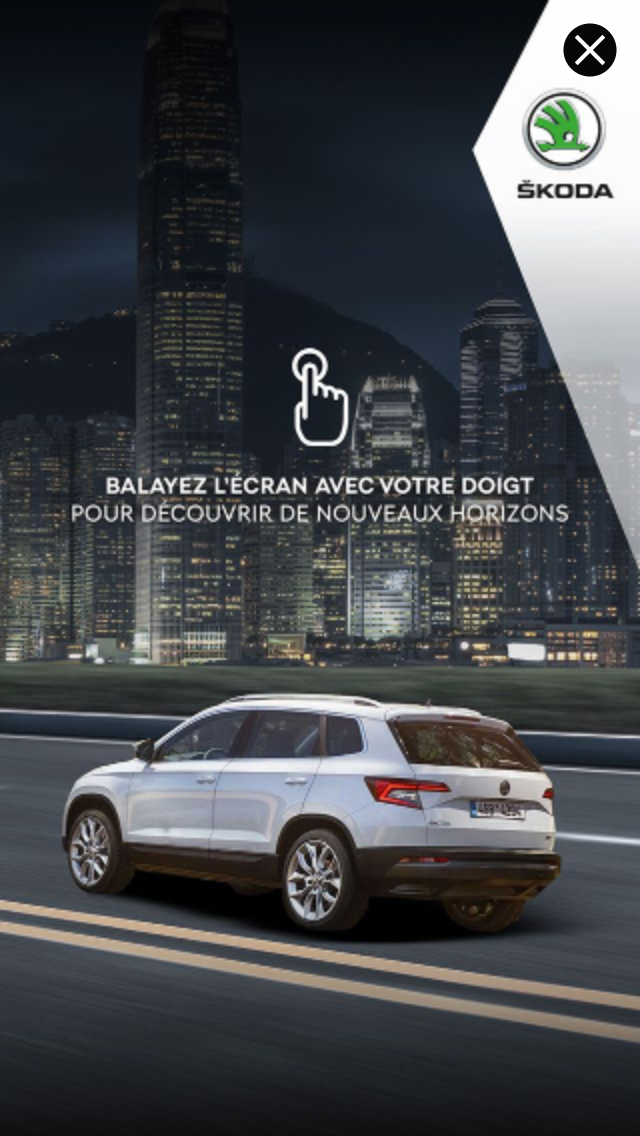 2 300 001
2 250 000 impressions
Format : 
Interstitiel grattable

Couverture : Nationale

Ciblages : 
Intentionnistes achat nouveau véhicule 
Affinitaires Skoda
Taux d’interaction grattable
Interaction format
31 %
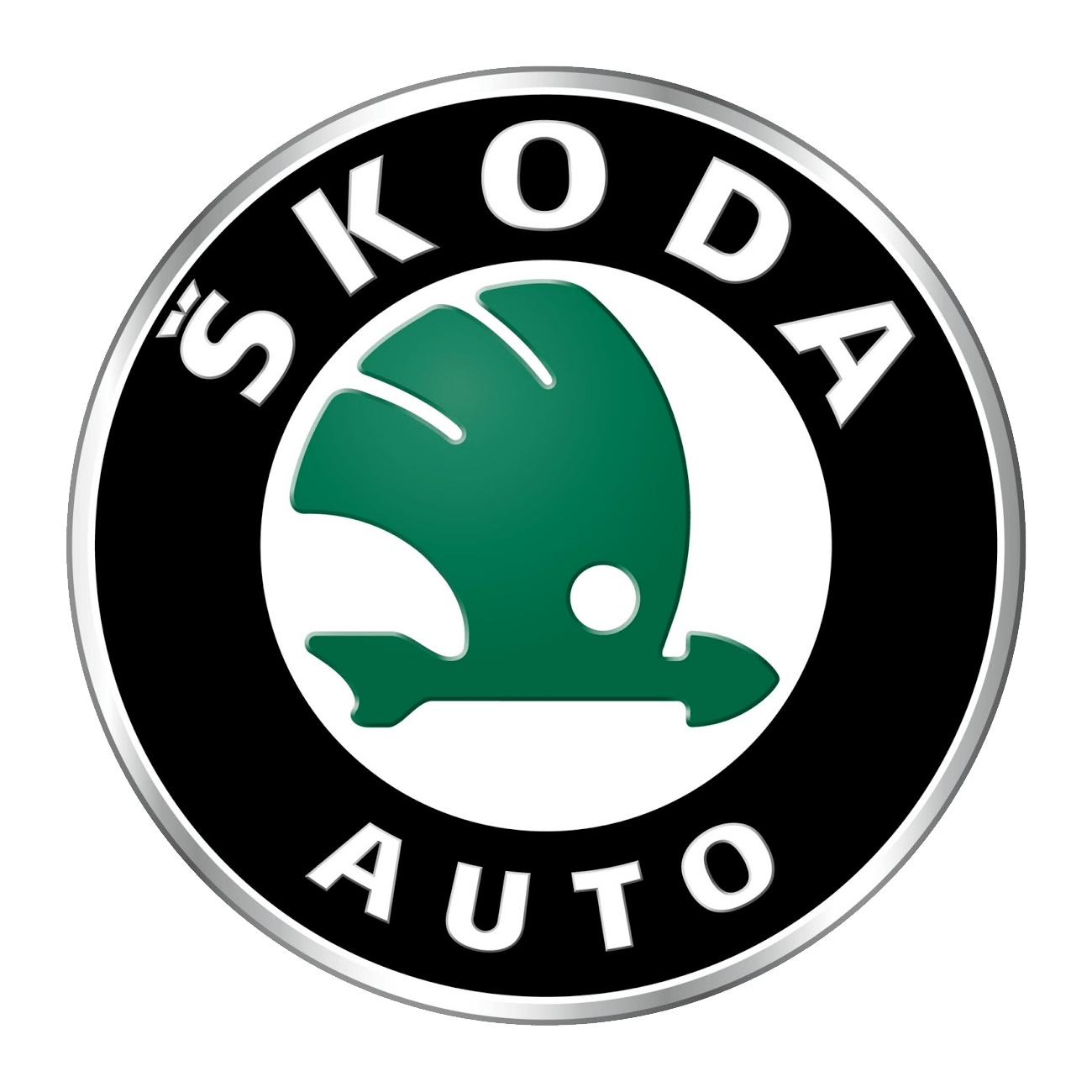 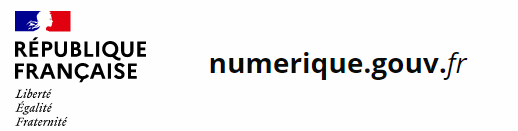 Sécurité des agents
Volume de clics 
réalisés
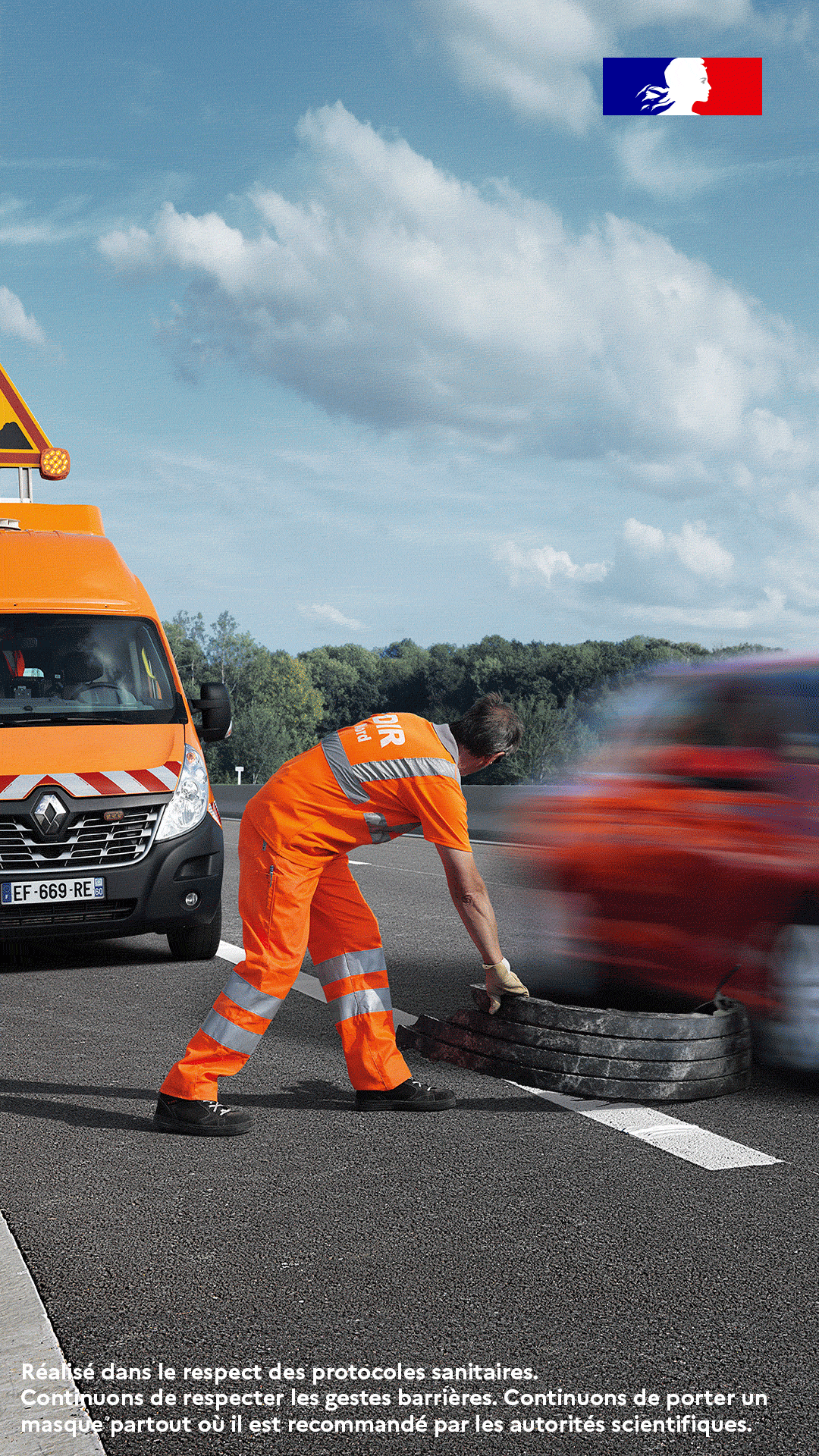 43 036
Formats : 
Interstitiel
Pavé 
Bannière

Couverture : nationale 

Ciblages : 
Automobilistes
Chauffeurs Poids Lourds
Geofencing Autoroute
42 857 Clics
Taux de clics Bannière
0,22 %
Taux de clics
Taux de clics Pavé
0,27 %
Taux de clics Interstitiel
4,96 %
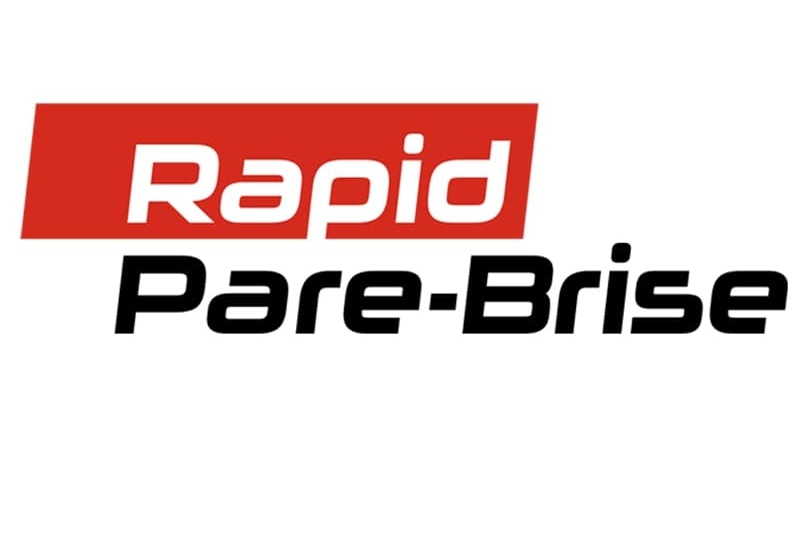 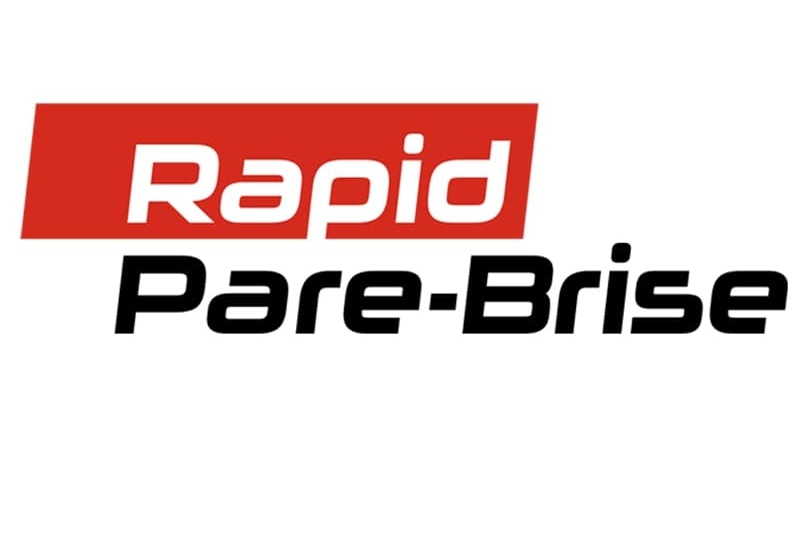 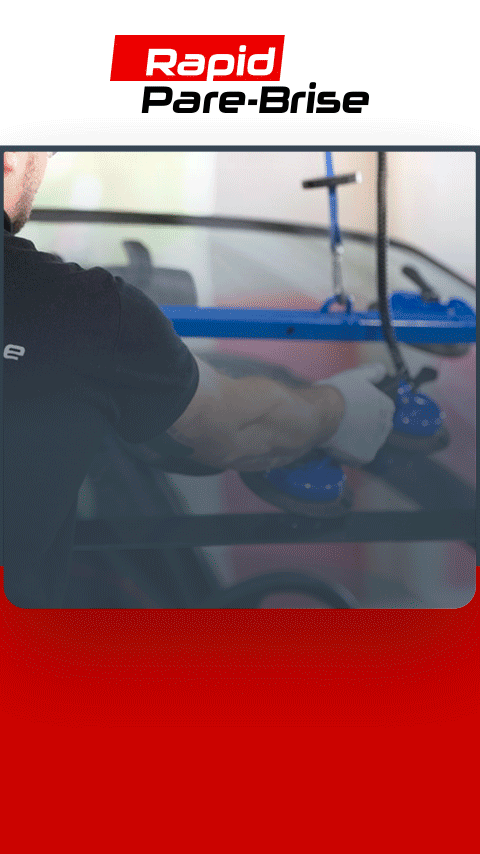 Volume de clics 
réalisé
10 002
10 000 clics garanti
Formats : 
Interstitiel
Pavé

Couverture : 5KM autours de 5 centres

Ciblages : 
Intentionnistes réparation véhicule
Recherches garage automobile
Lieux fréquentés : Feu vert, Point S, enseignes de réparation
Taux de clics Interstitiel
2,78%
Taux de clic
Taux de clics Pavé
0,22%
Drive-to-Store
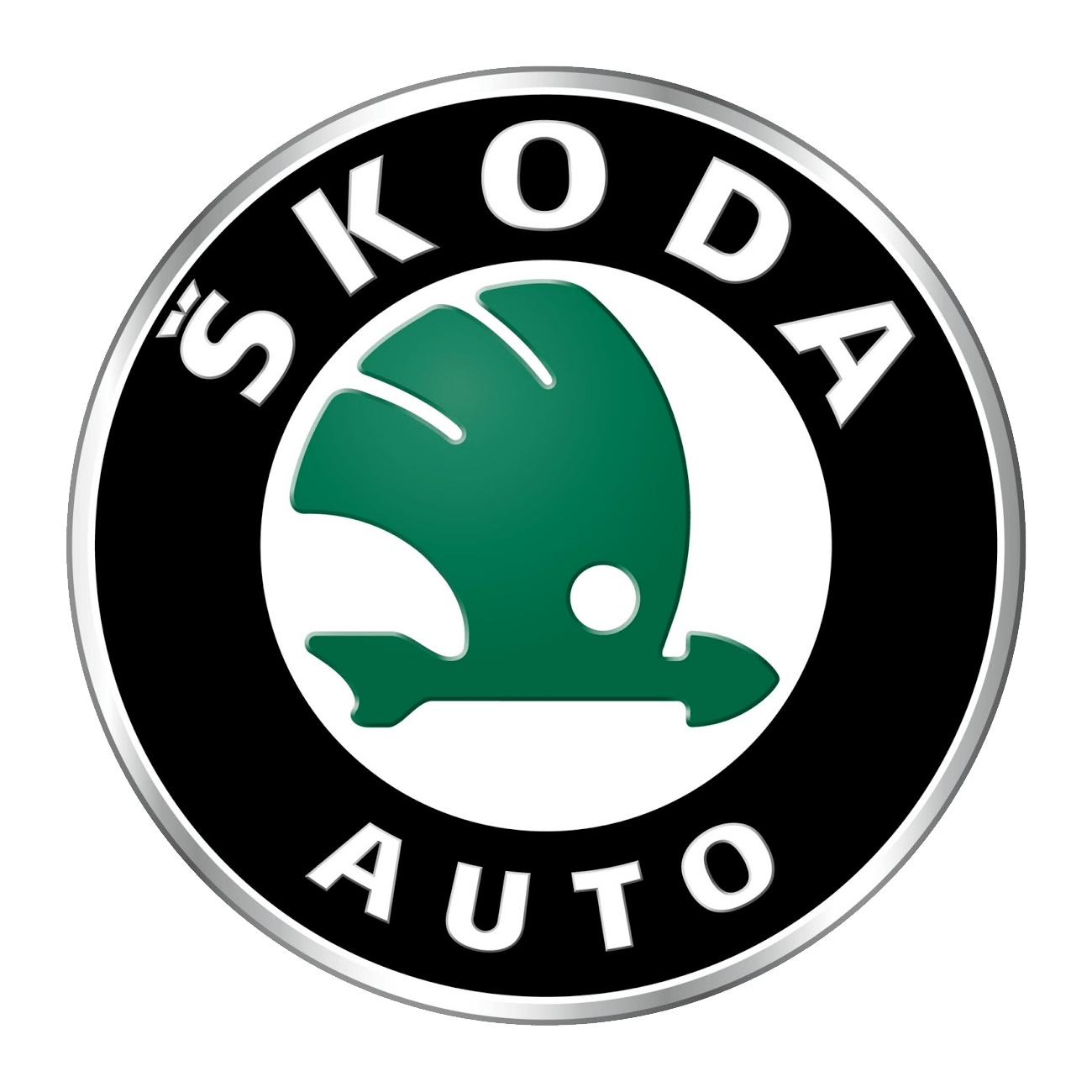 Skoda KODIAQ
Volume d’impressions 
réalisé
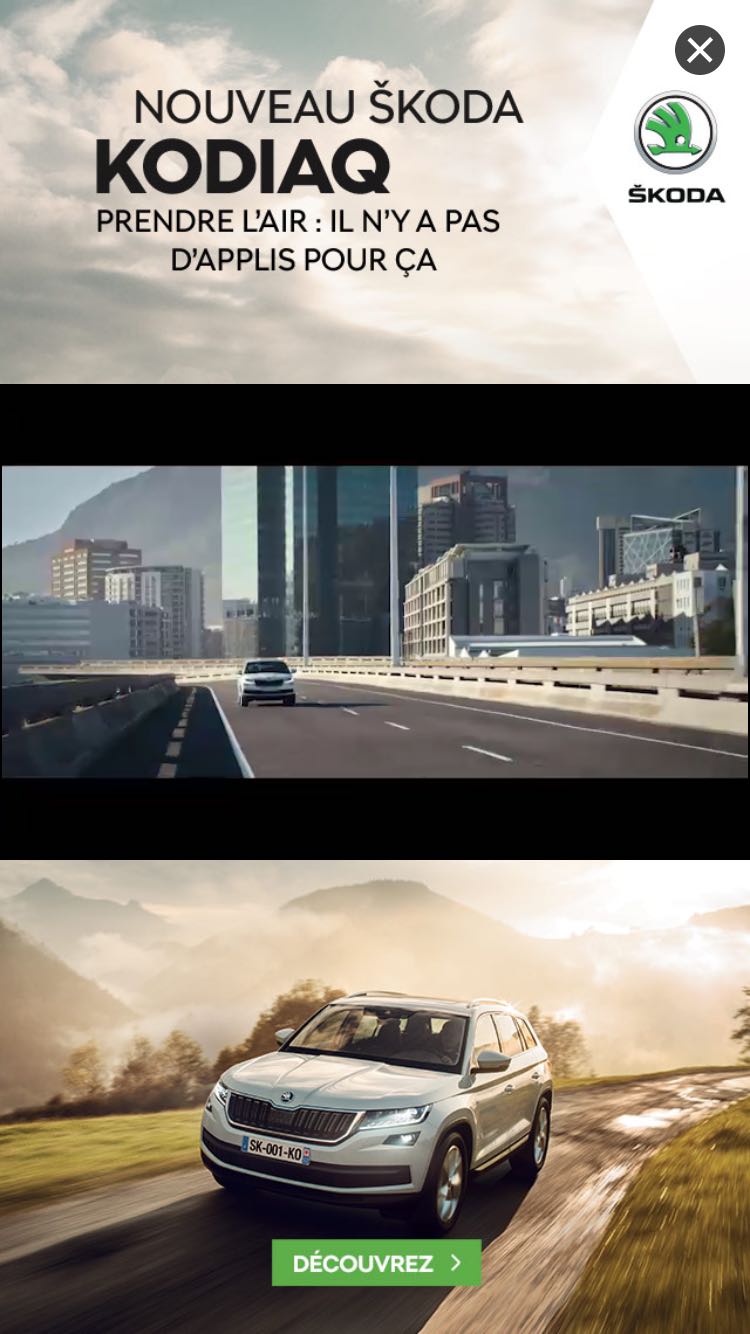 1 264 363
Format : Interstitiel vidéo

Couverture : Nationale

Ciblages : 
Intentionnistes achat nouveau véhicule
Affinitaires Skoda

Pilotage
1 250 000 impressions
Taux de clics moyen
1,80 %
Visites en concessions
Uplift en concessions
34,7 %
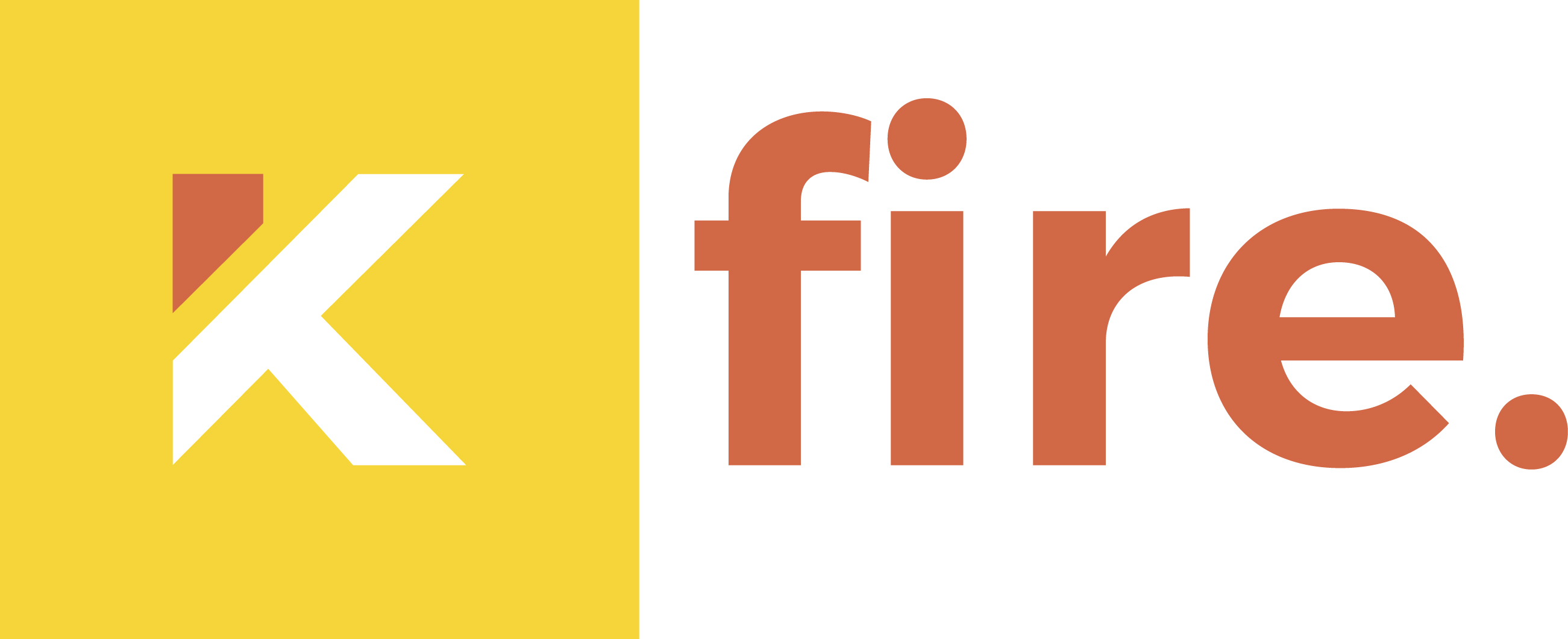 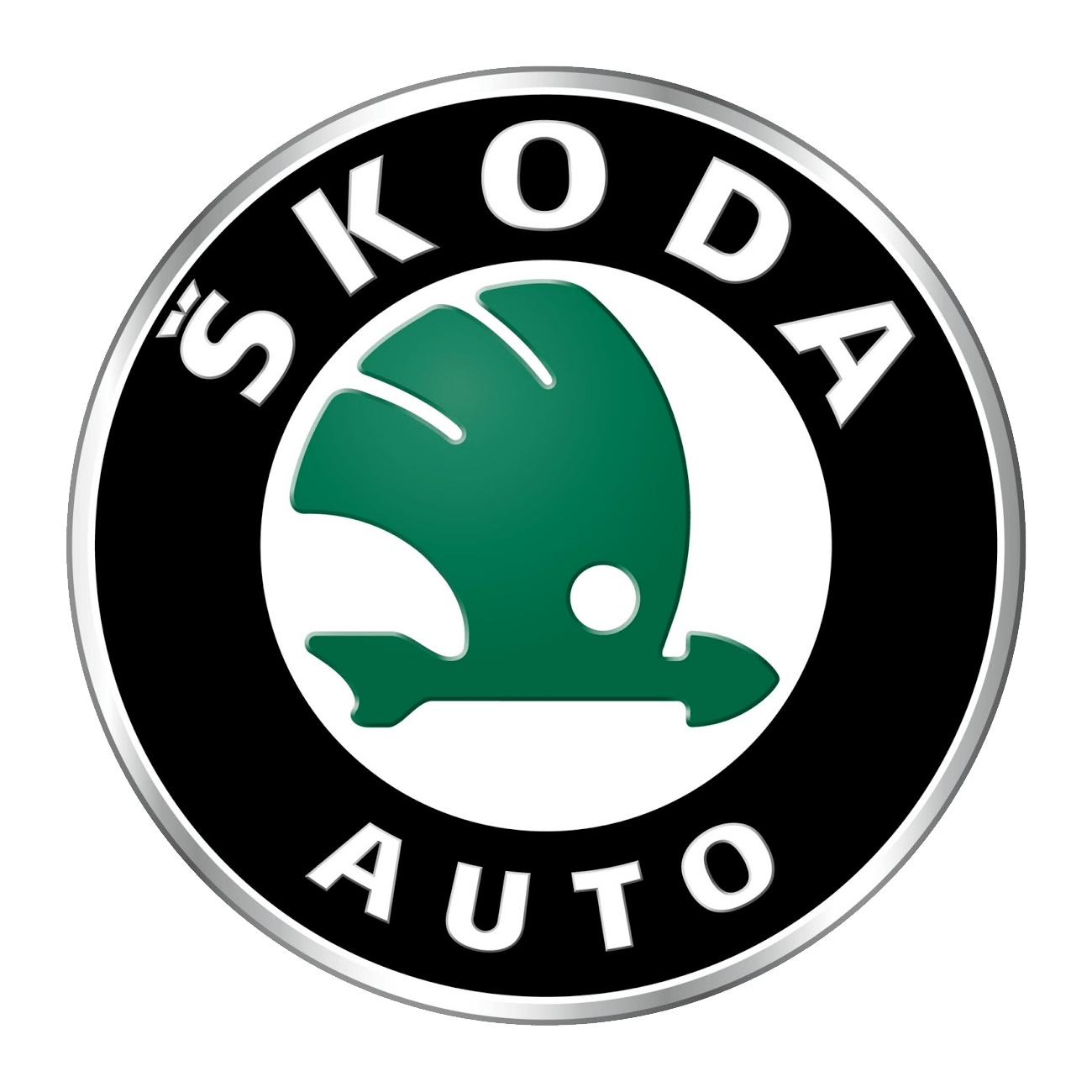 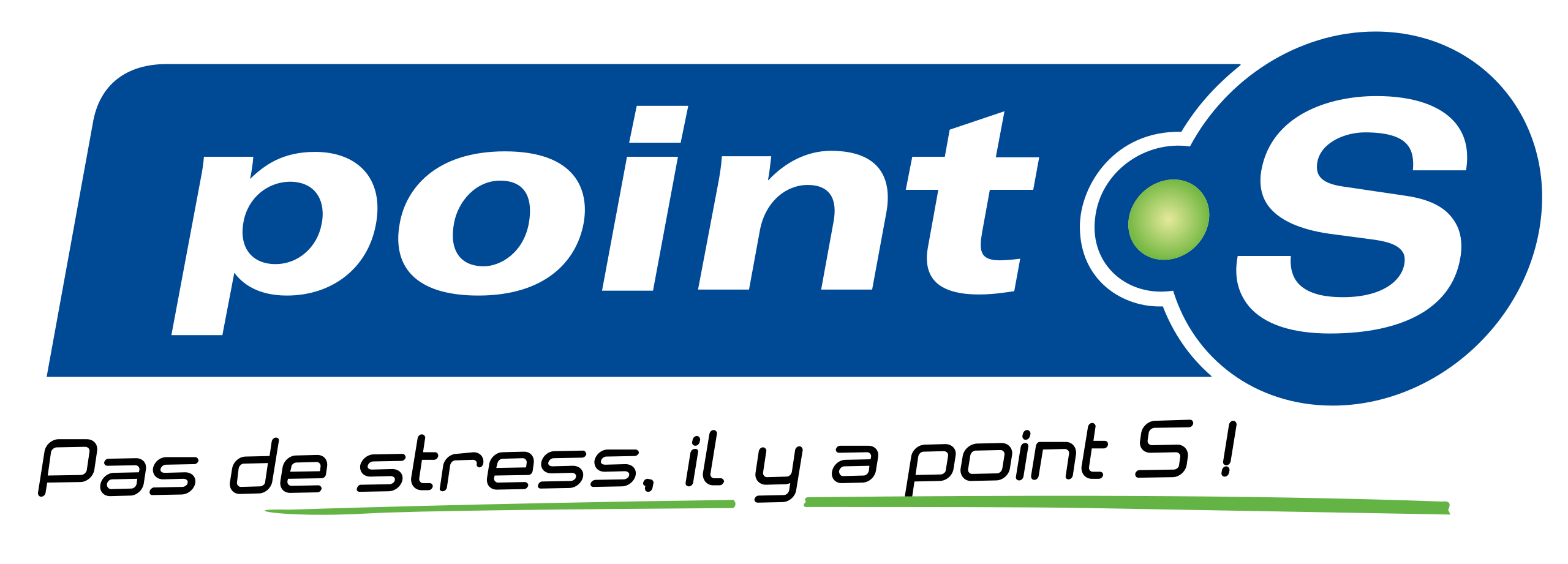 OP Entretien
Volume de clics 
réalisés
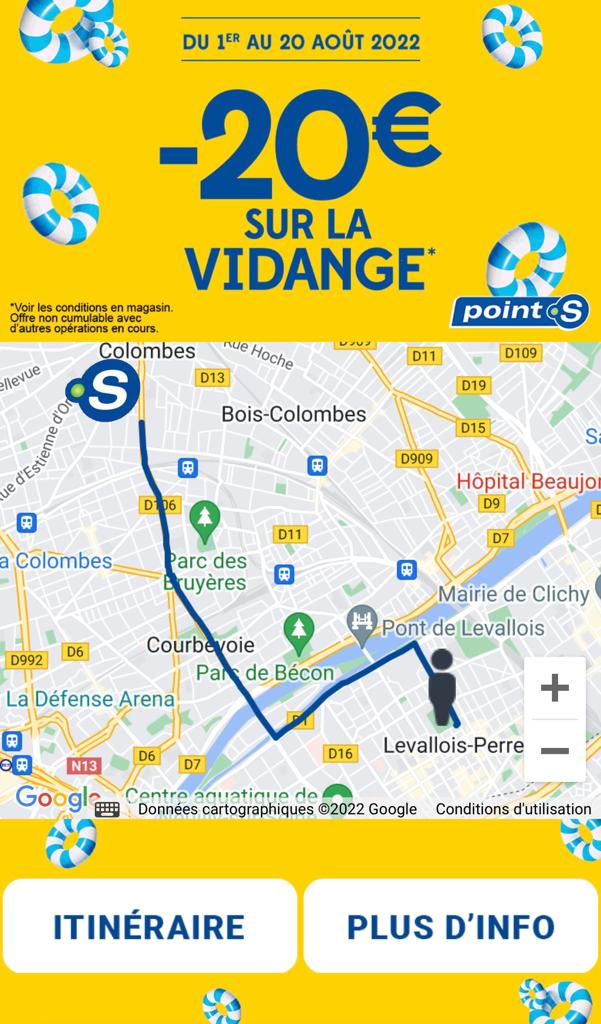 100 037
Formats : 
Interstitiel
Pavé 
Bannière

Couverture : 
ZDC centres Point S

Ciblages : 
Automobilistes
Personnes à la recherche d’un réparateur
Personnes s’étant rendues dans un centre auto
100 000 Clics
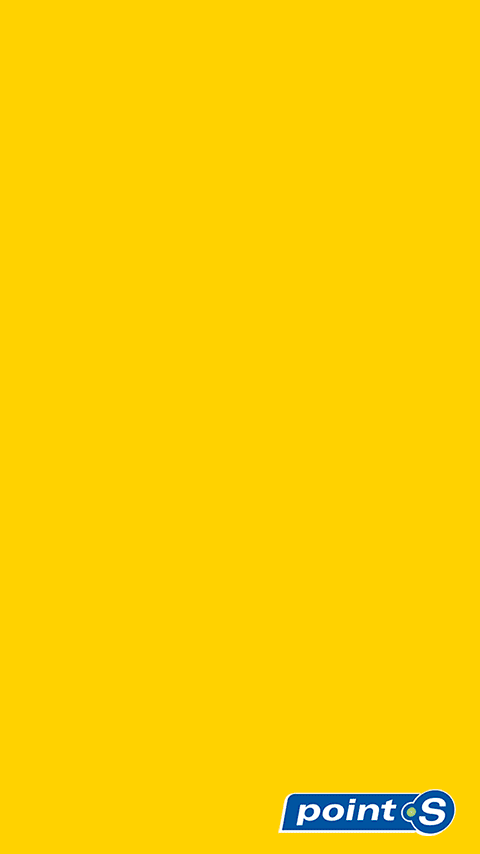 Taux de visite LP
96,21 %
Taux de visite LP
Taux d’interaction LP
5,32 %
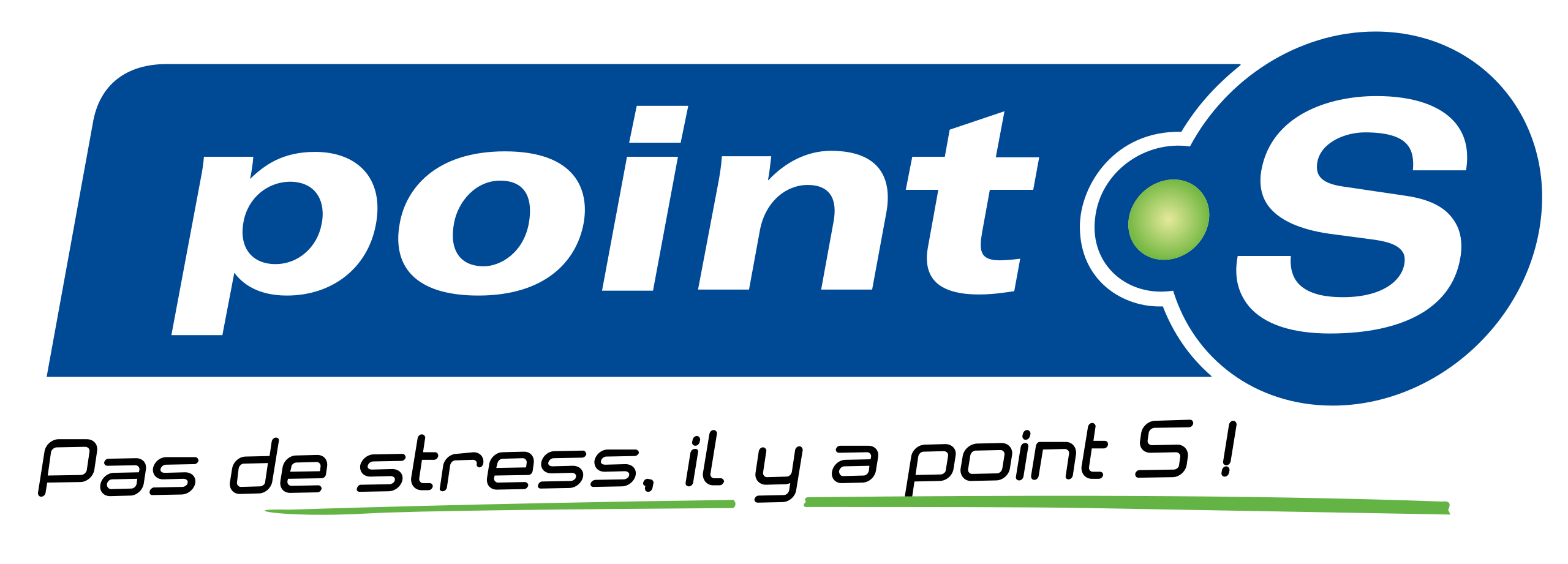